Система образования Краснозерского района:  достижения, перспективы развития
Начальник управления образования администрации Краснозерского района 
Дулуба С.А.
«Наша цель – повысить роль образовательных учреждений в решении стратегических задач, стоящих перед регионом, максимально эффективно использовать потенциал научно-образовательного комплекса для развития региональной экономики»
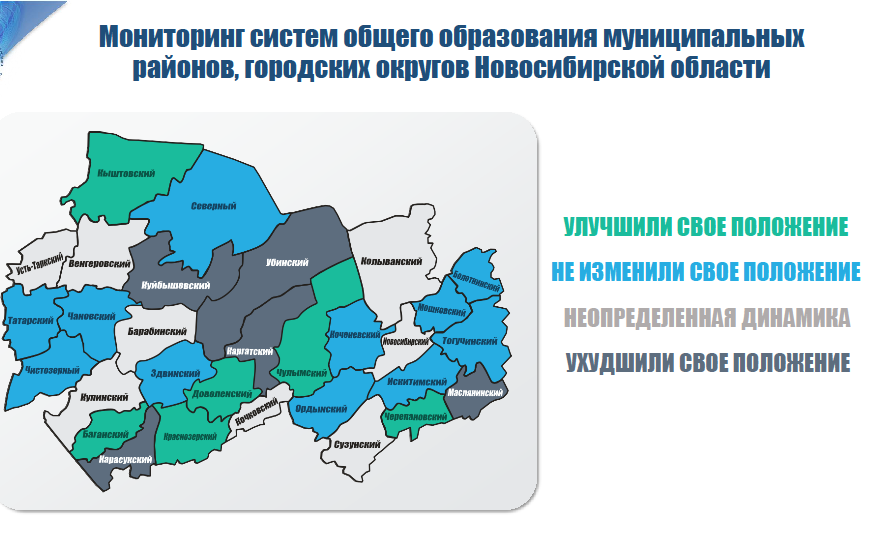 медалисты
Торжественный прием медалистов у Главы Краснозерского района
медалисты
Губернаторский прием
«Золотые надежды России»
100 баллов ЕГЭ
Апсибаева Анель по русскому языку
Всероссийская олимпиада школьников
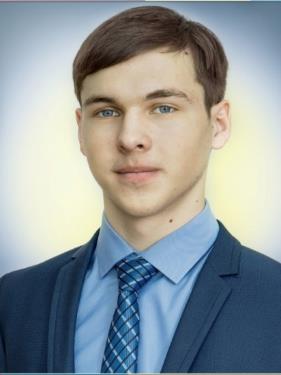 Итоги регионального этапа
Кучеров Артем
МКОУ Краснозерская СОШ № 2 им. Ф.И. Анисичкина
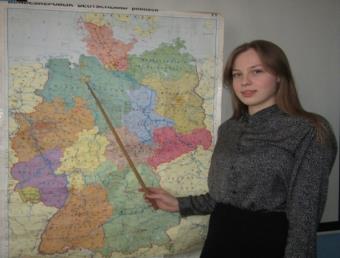 Метонидзе Маргарита
МКОУ Половинская СОШ
Всероссийский фестиваль «Хоровод традиций - 2018» в г. Алушта (Крым)
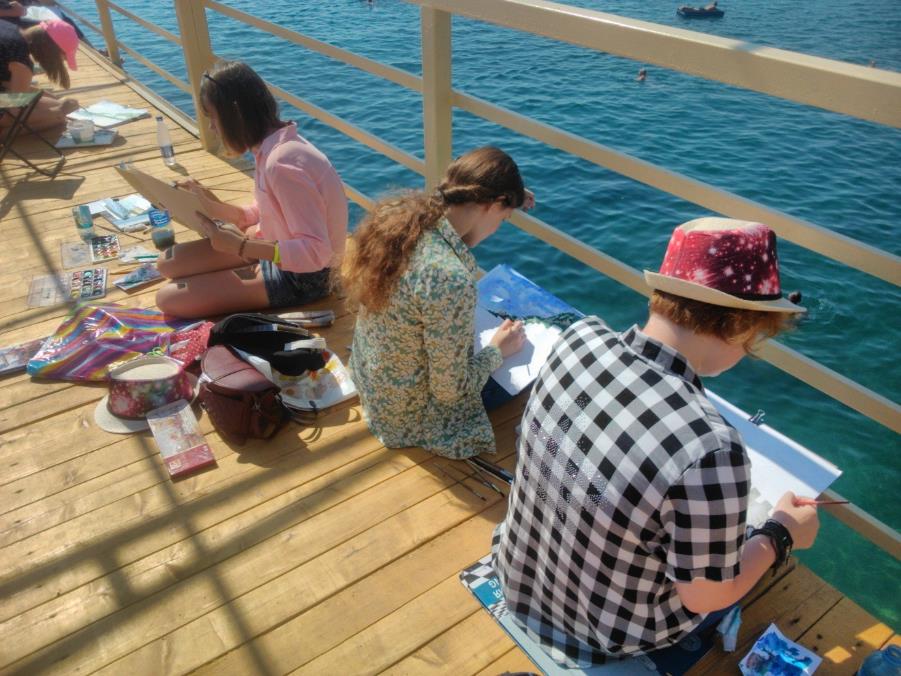 Достижения воспитанников ДДТ
Международный конкурс проектов «Наша история»
        г.Москва
Международный конкурс-фестиваль «Сибирь зажигает звезды»
 г. Новосибирск
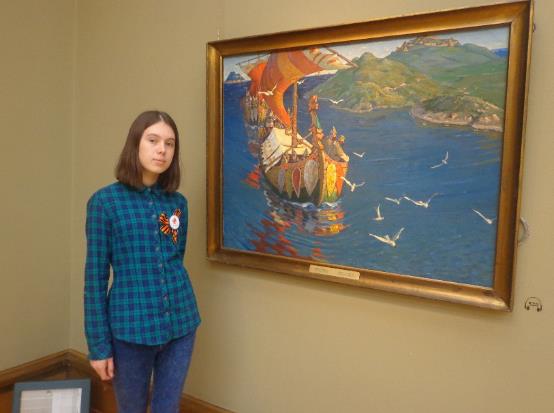 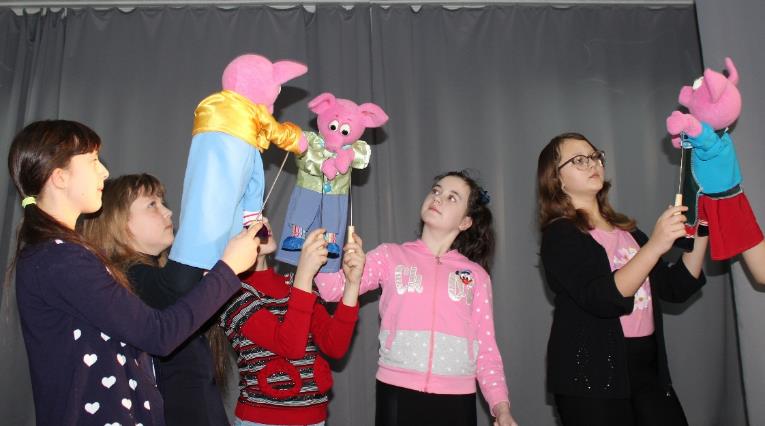 Достихения воспитанников ДЮСШ
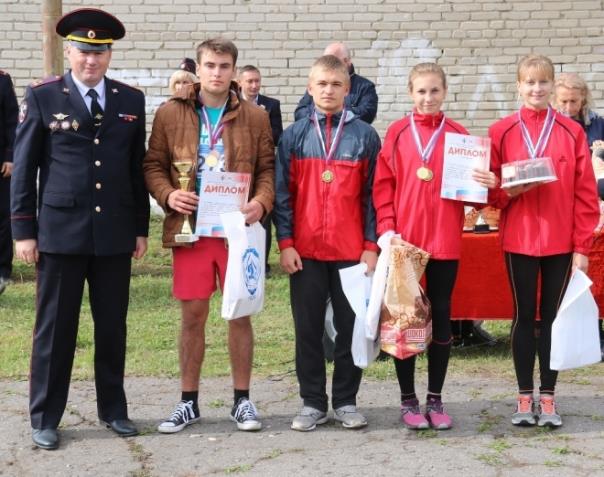 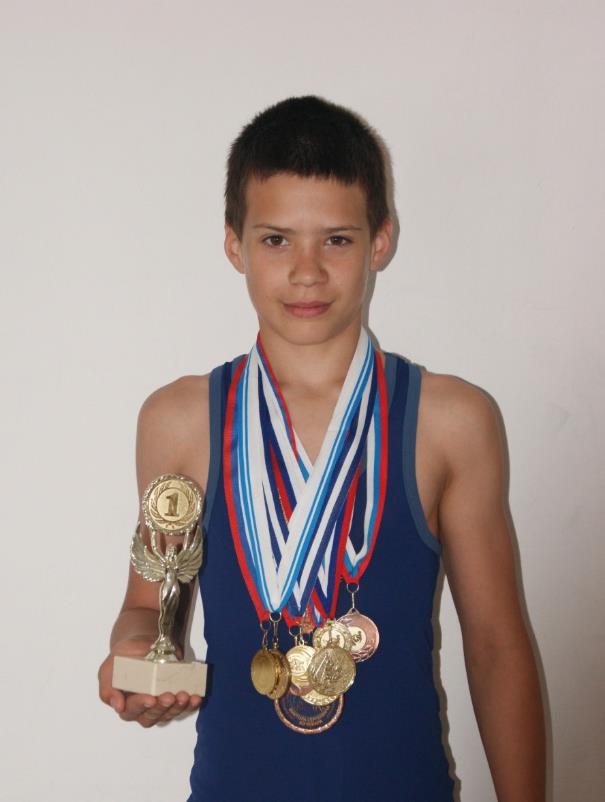 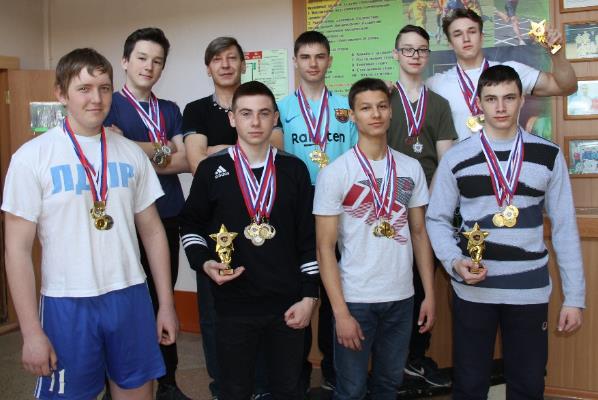 Основная задача  системы образования  -повышение качества образования
Образовательное пространство
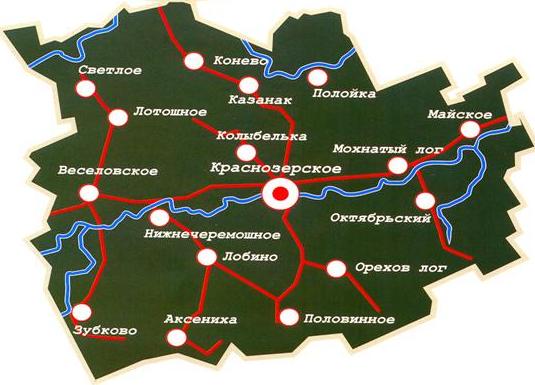 Количество обучащихся на 1 сентября
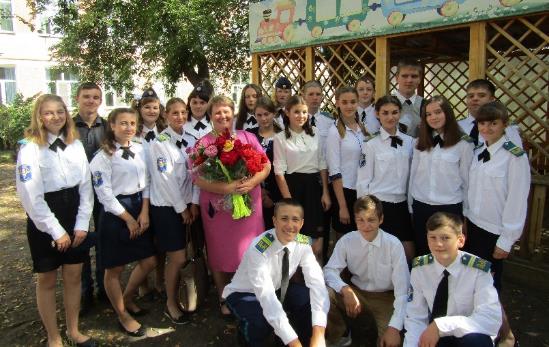 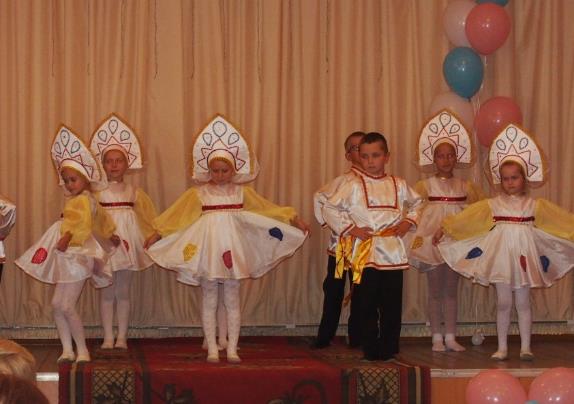 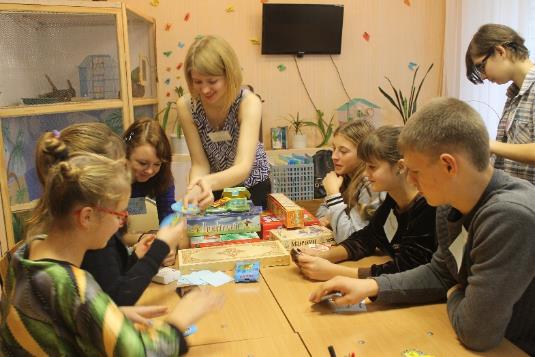 Школы 
3 682 чел.
Детские сады
1 415 чел.
ДШИ
450 чел.
ДДТ
1 307 чел.
Система
образования
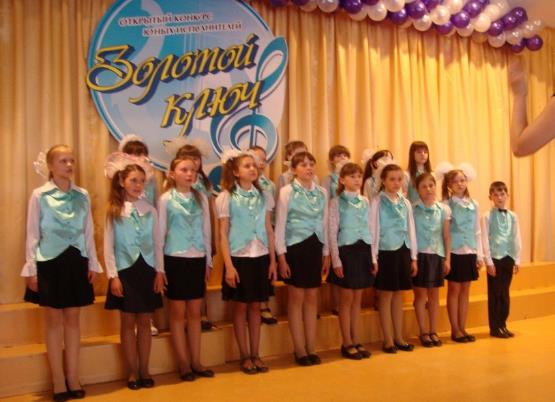 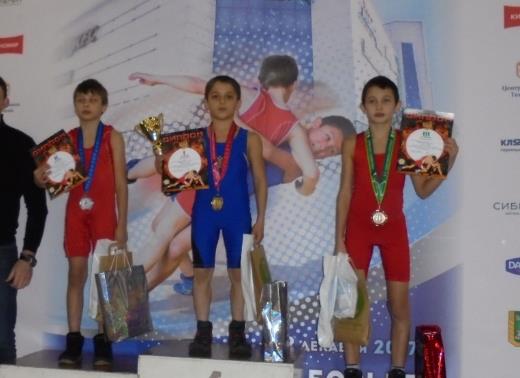 ДЮСШ
710 чел.
Финансирование из бюджета Краснозерского района (млн.руб.)
Краснозерская СОШ №1
Мероприятия по безопасности
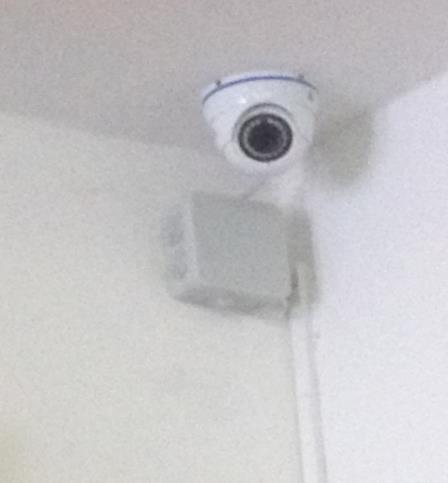 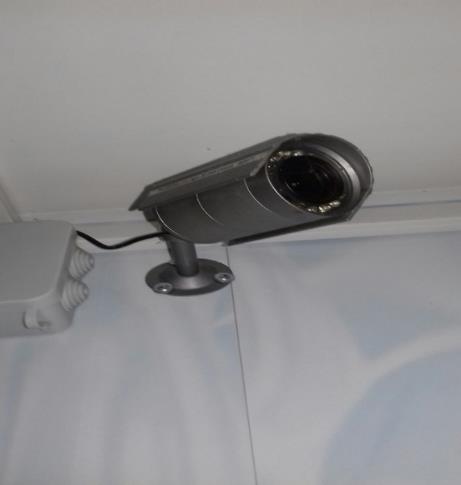 Средства районного и областного бюджета
Всего выделено на ремонты финансовых средств:
2017-2018 учебный год – 9 676,0 тыс.руб.
2018-2019 учебный год – 14 515,0 тыс.руб.
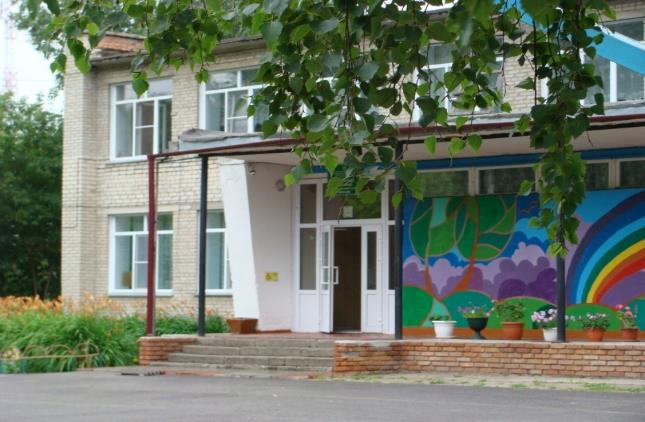 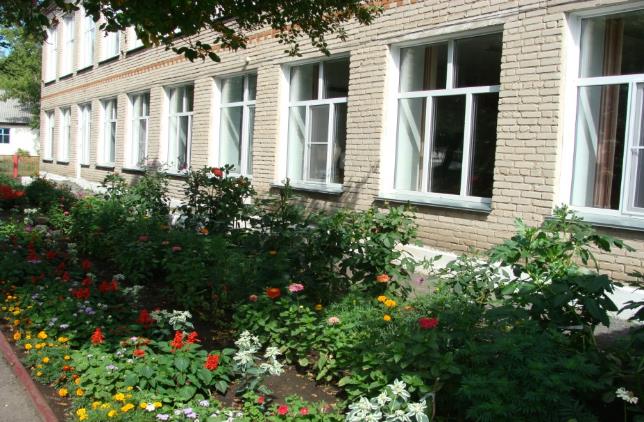 МКОУ  Полойская СОШ
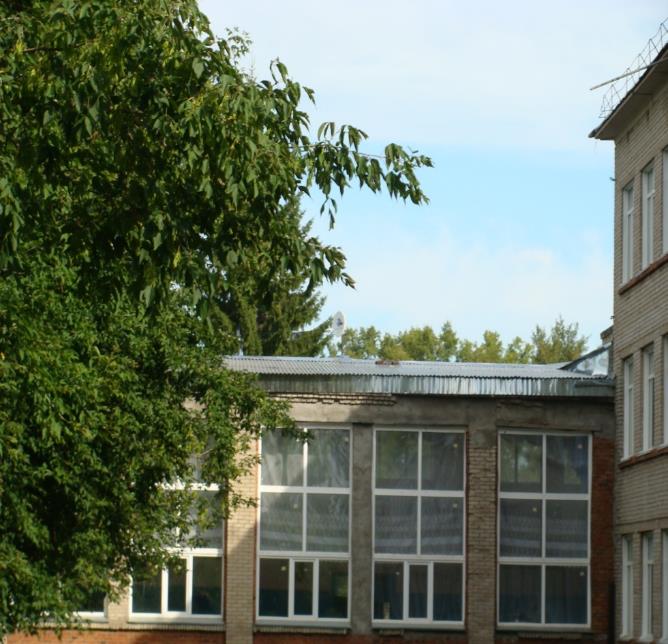 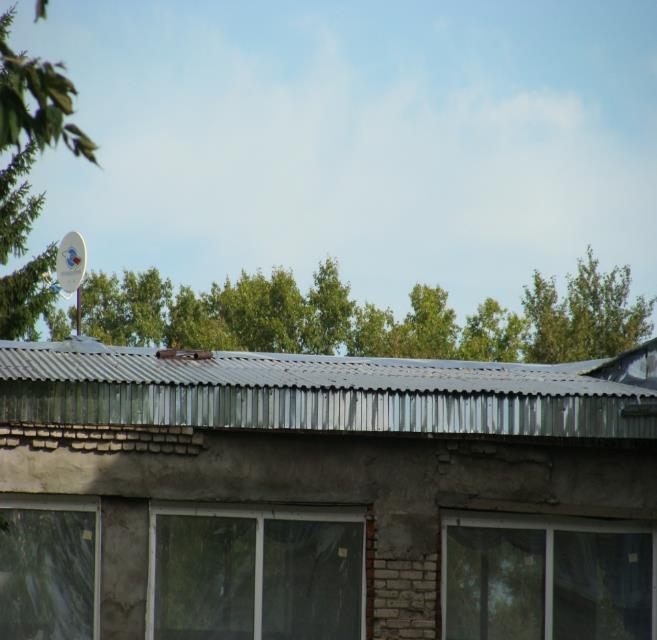 Замена котлов
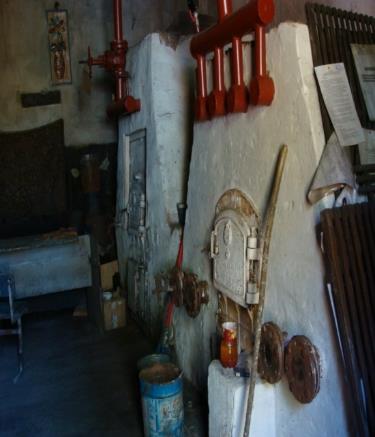 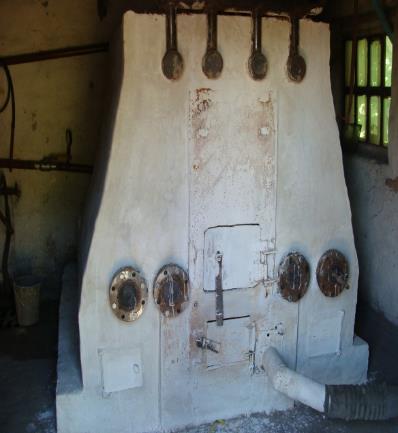 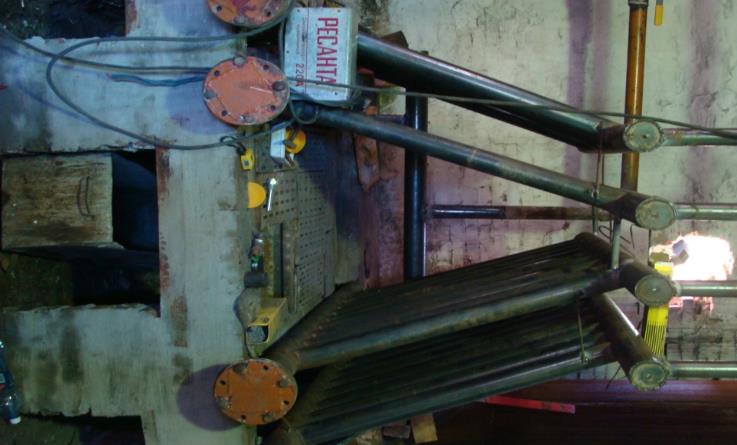 МКОУ  Зубковская  ООШ
МКОУ  Ульяновская ООШ
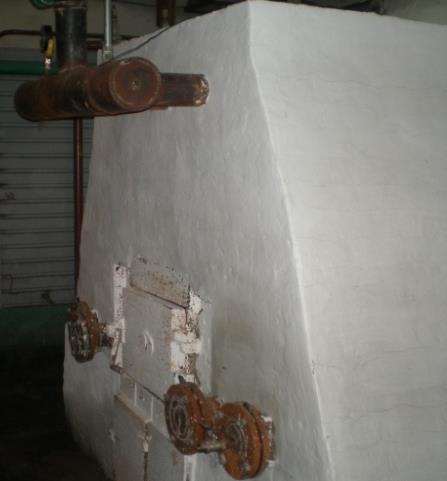 МКДОУ Зубковский д/с
МКОУ  Светловская ООШ
Ремонт теплотрасс и отопления
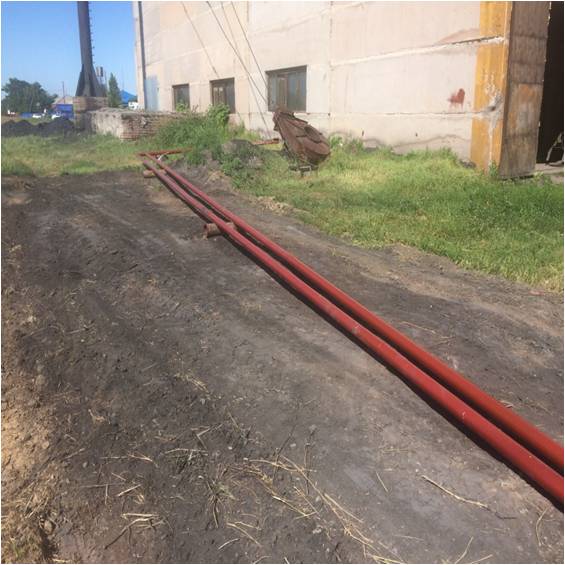 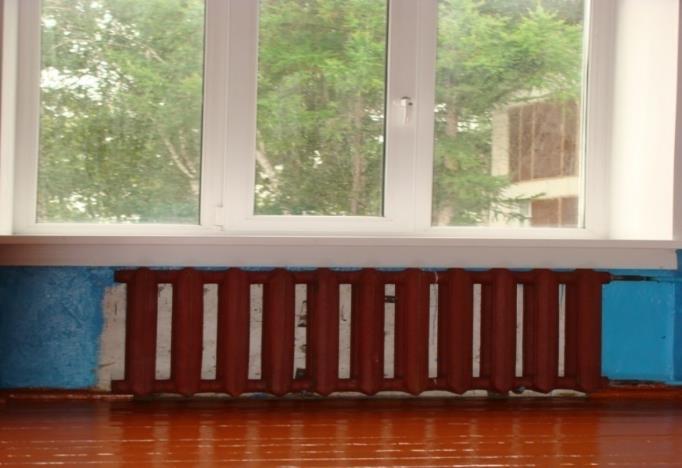 МКОУ  Колыбельская СОШ
МКОУ  Орехологовская СОШ
МКДОУ Краснозерский детский сад № 5
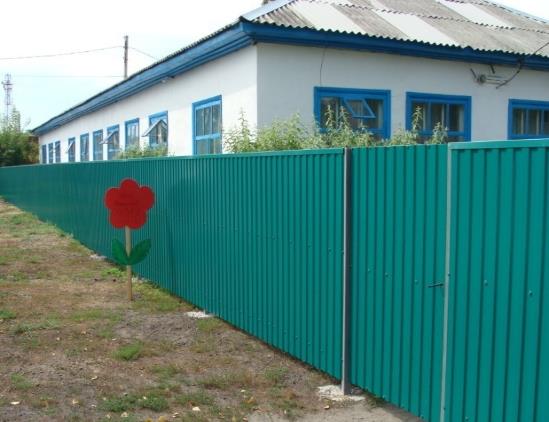 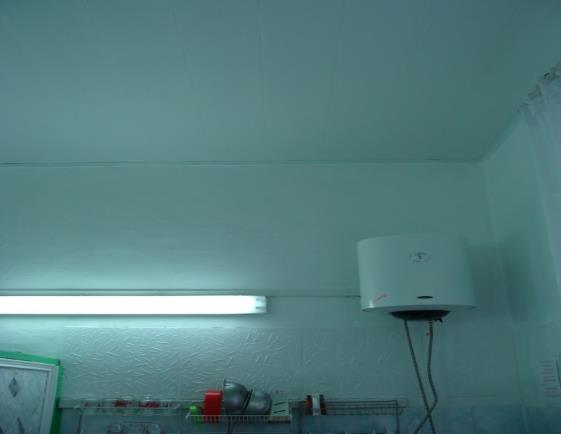 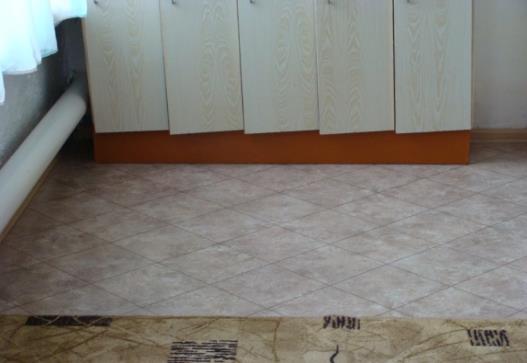 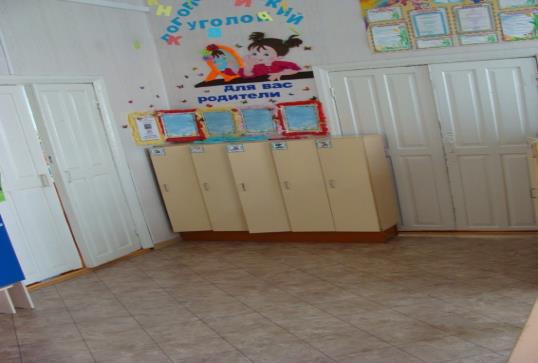 КСОШ №2
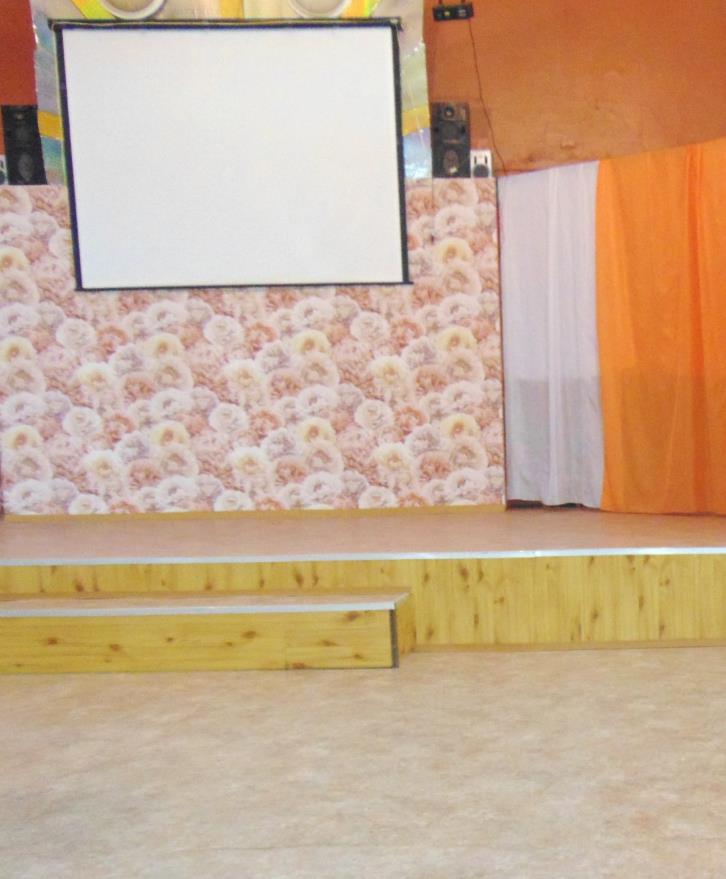 МКДОУ   Мохнатологовский детский сад
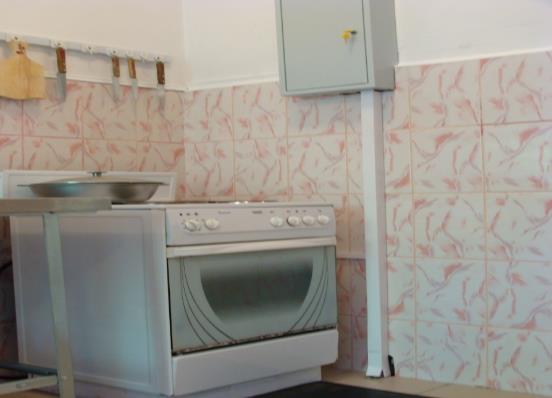 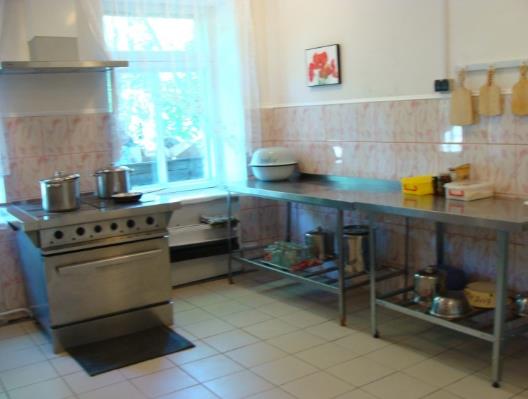 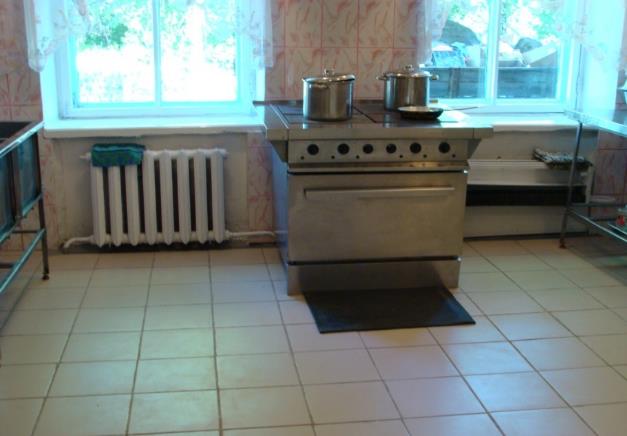 МКОУ Коневская СОШ
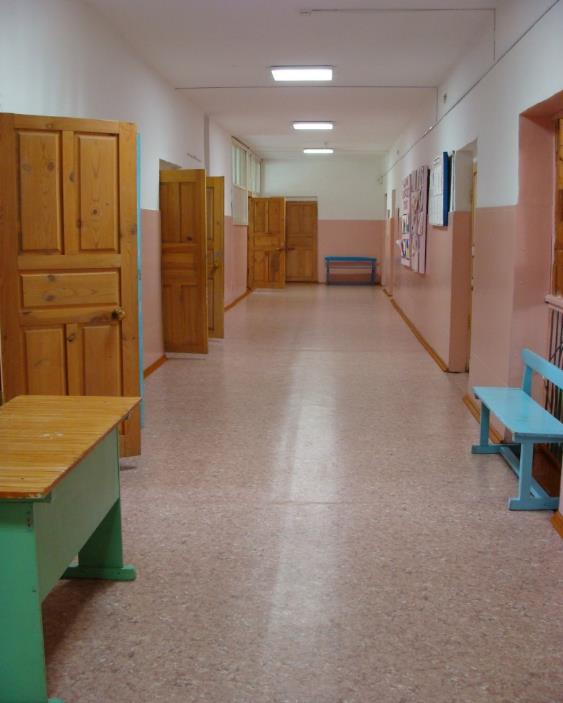 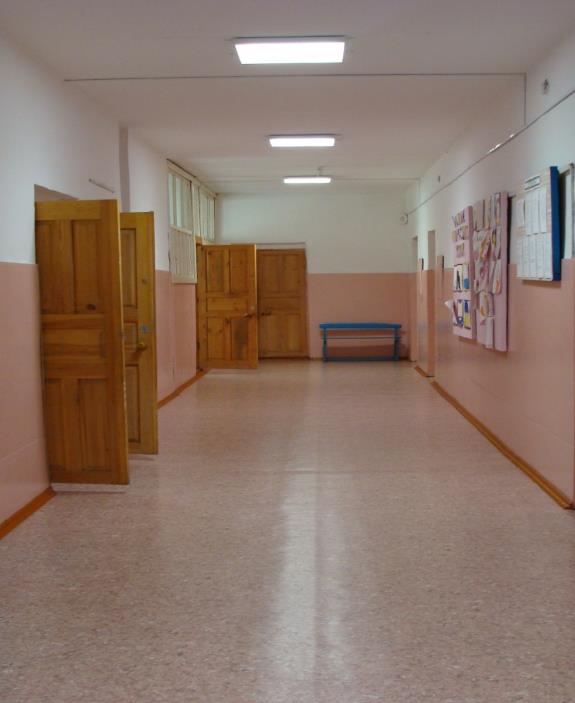 МКОУ Колыбельская СОШ
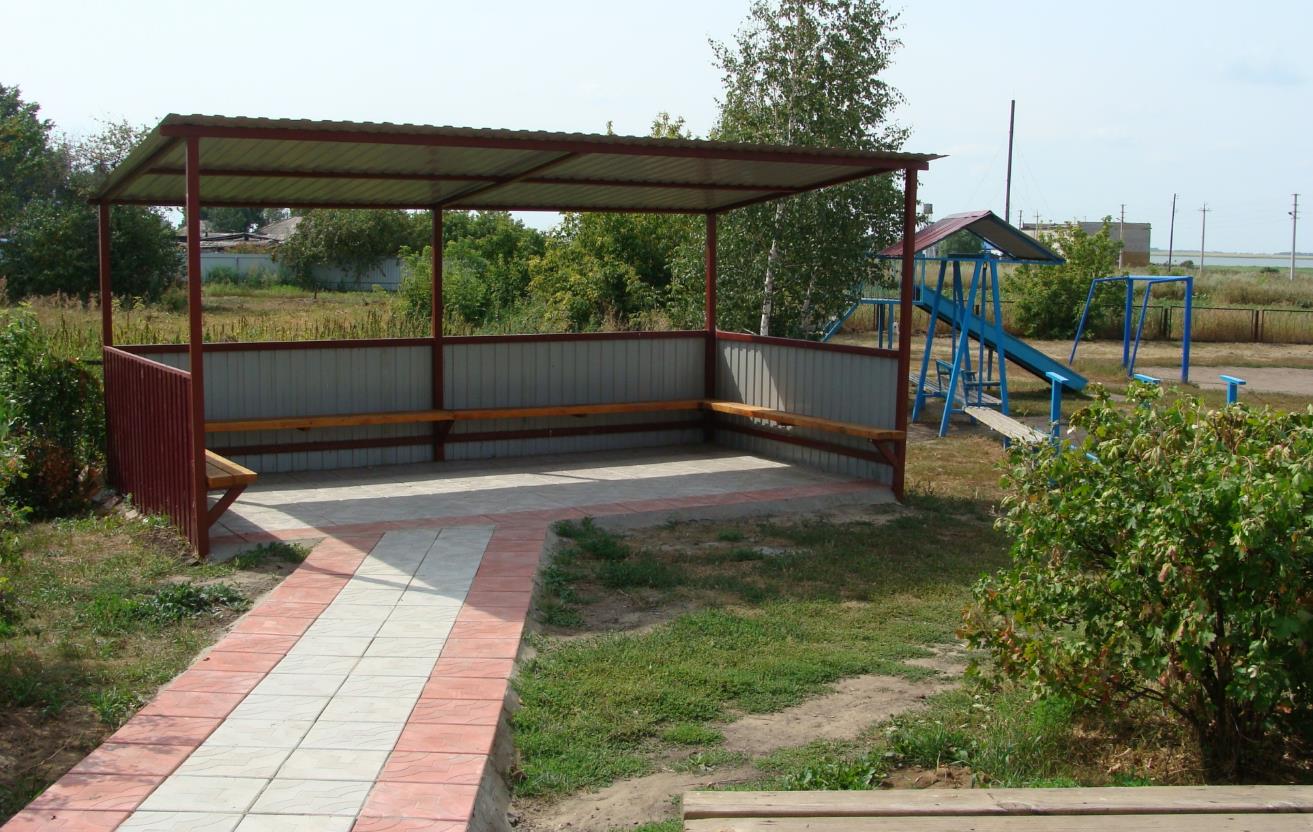 МКУ      ДЮСШ
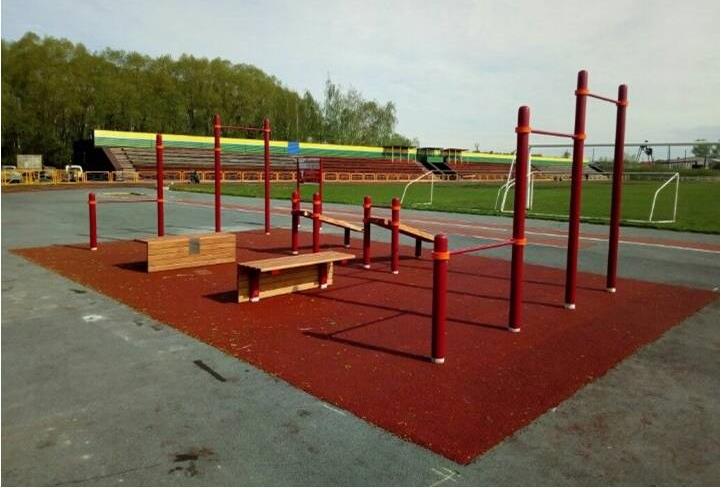 МКОУ Нижнечеремошинская СОШ
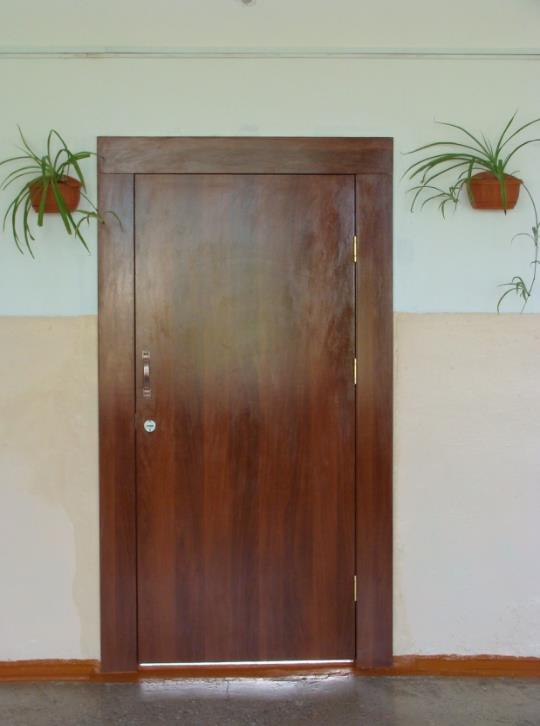 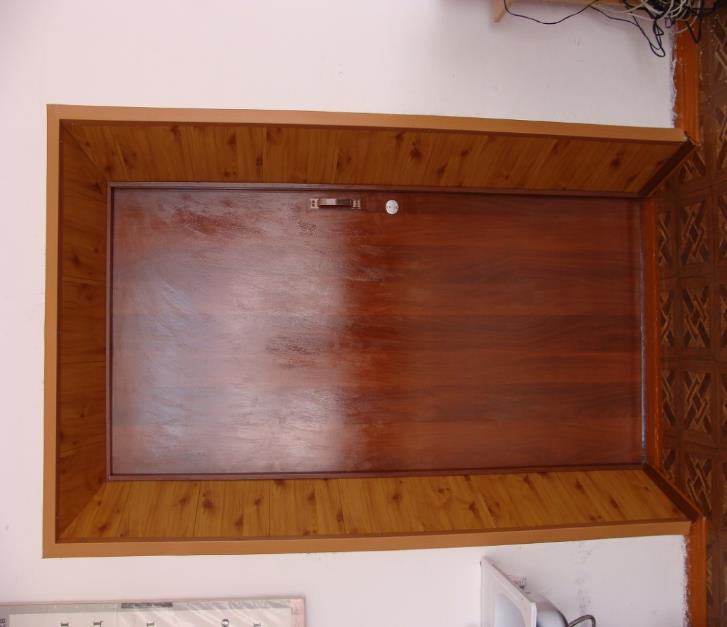 Замена дверей
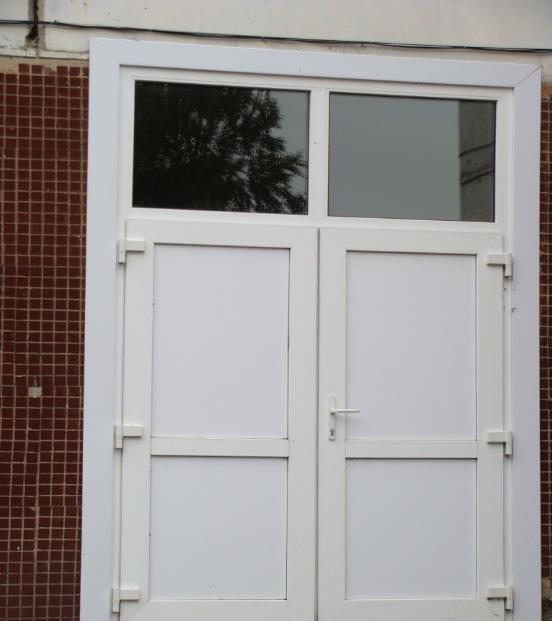 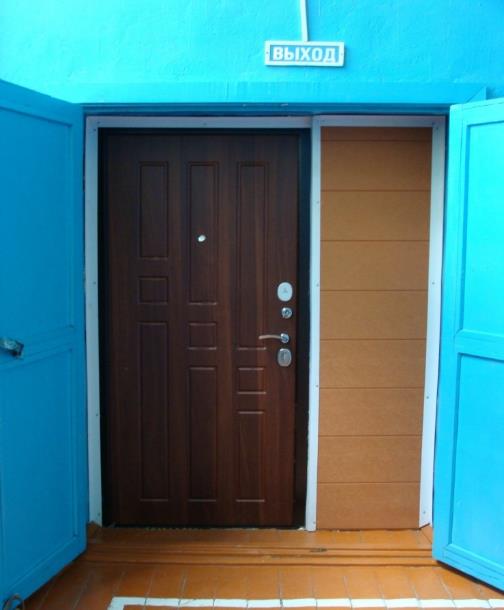 МКОУ Орехологовская СОШ
МКОУ  Нижнечеремошинская СОШ
Средства депутатского фонда  всего выполнены ремонты на сумму 1 120,0 тыс.руб.
Замена окон в детских садах района
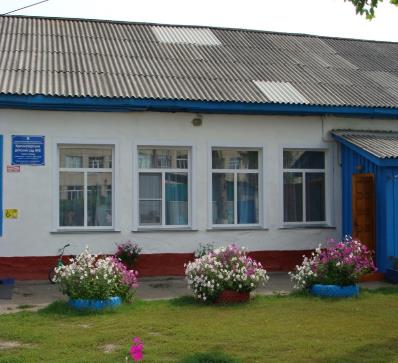 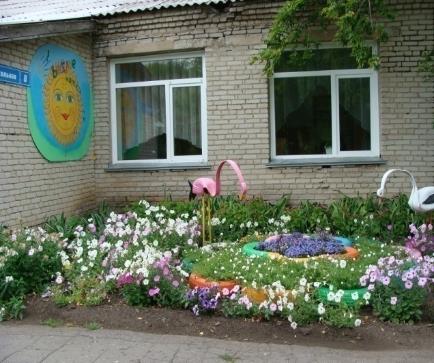 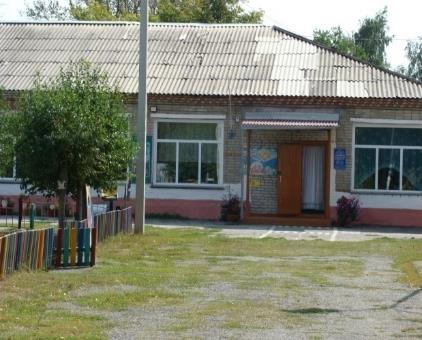 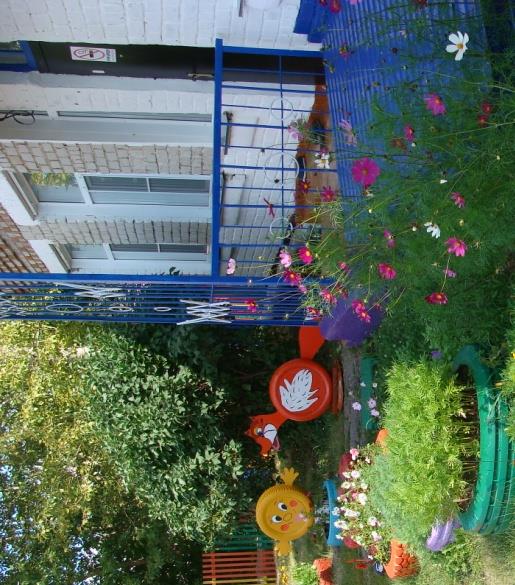 Краснозерский д/с № 1
Краснозерский д/с № 5
Садовский д/с
Нижнечеремошинский д/с
Замена окон в детских садах района
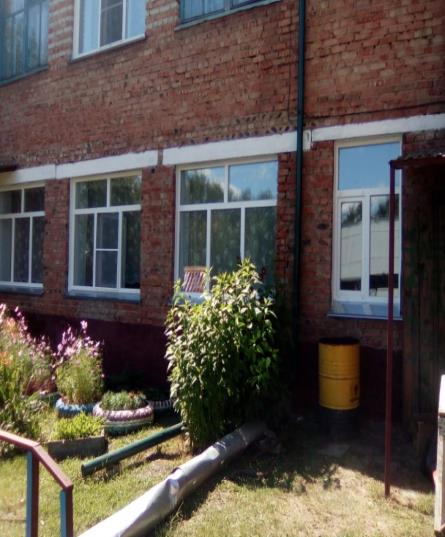 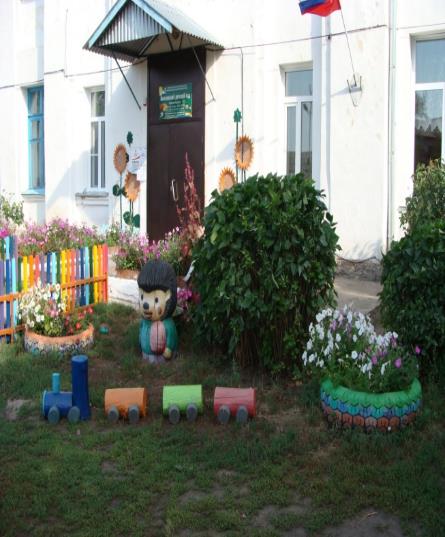 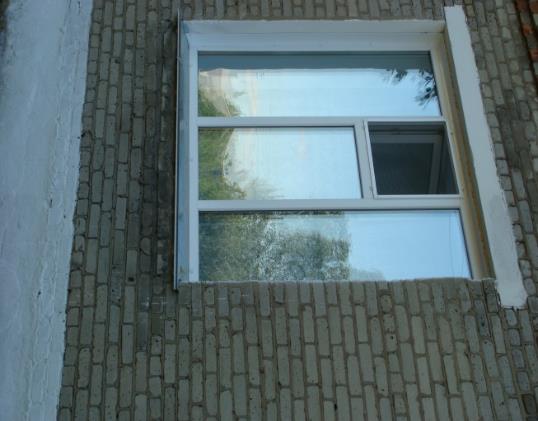 Веселовский  д/с
Майский   д/с
Октябрьский д/с
Замена окон в школах района
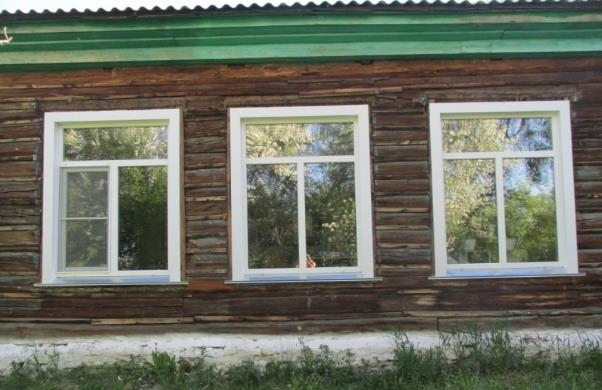 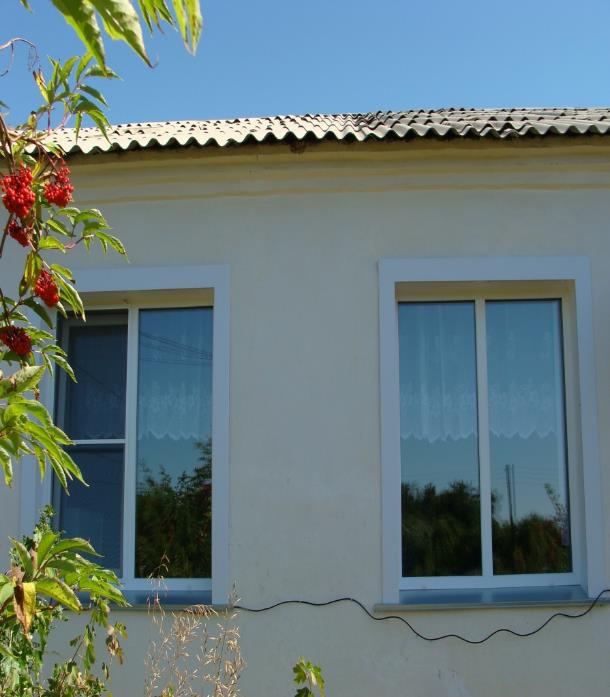 МКОУ Гербаевская ООШ
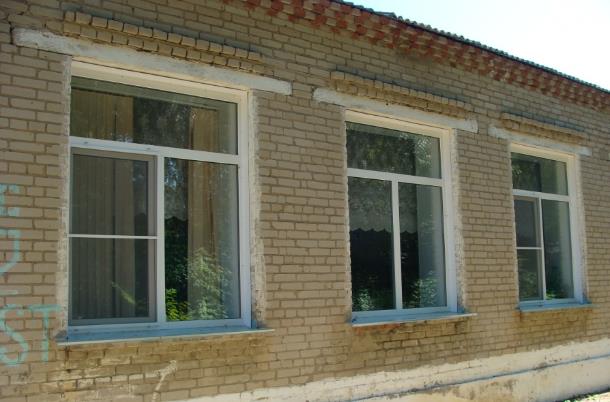 МКОУ  Ульяновская ООШ
МКОУ Аксенихинская ООШ
кабинеты технологии МКОУ Казанакской ООШ
Для мальчиков
Для девочек
пищеблоки
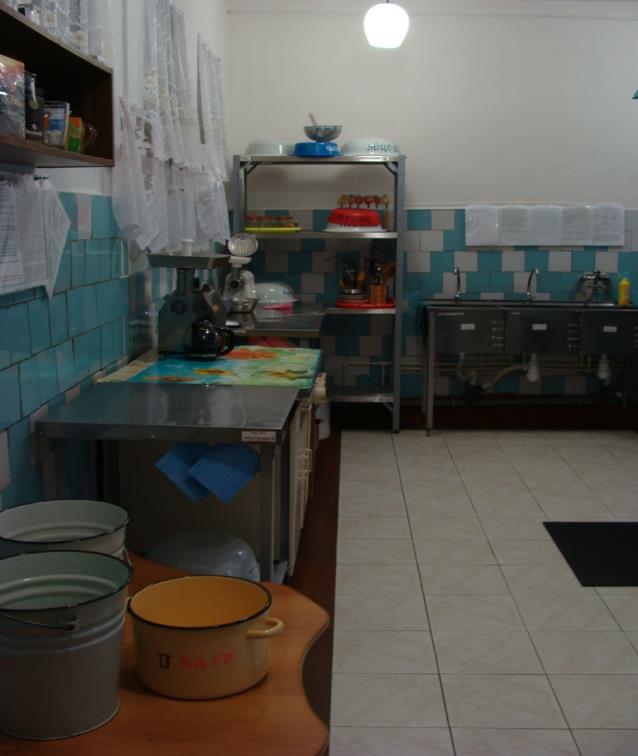 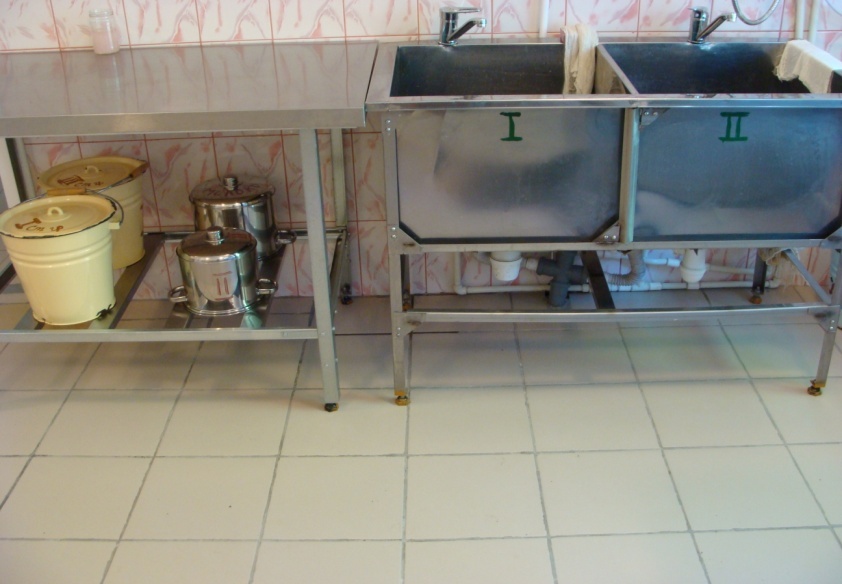 Школьные автобусы
23 транспортных средства
32 школьных маршрута
608 детей
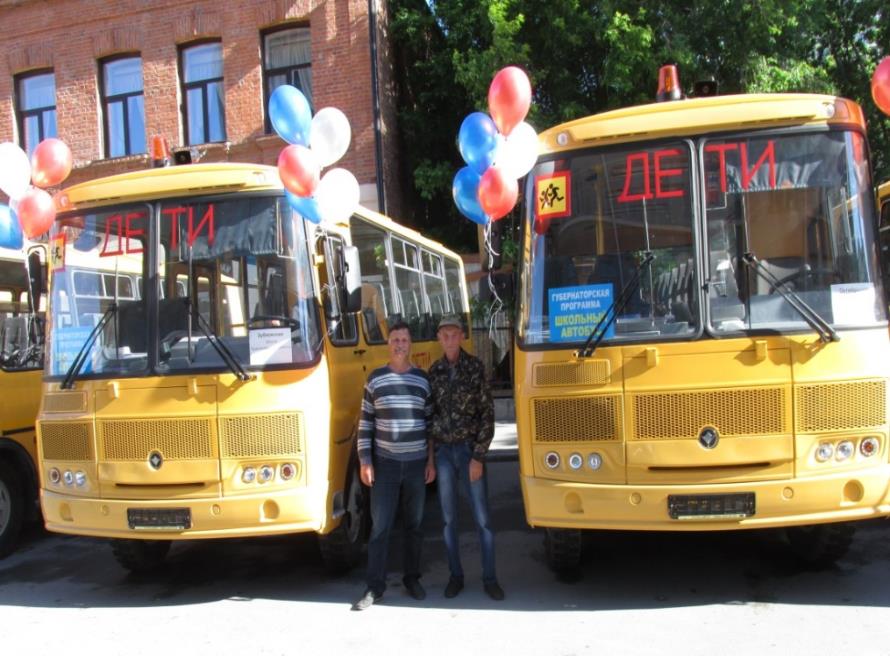 МКОУ Петропавловская ООШ
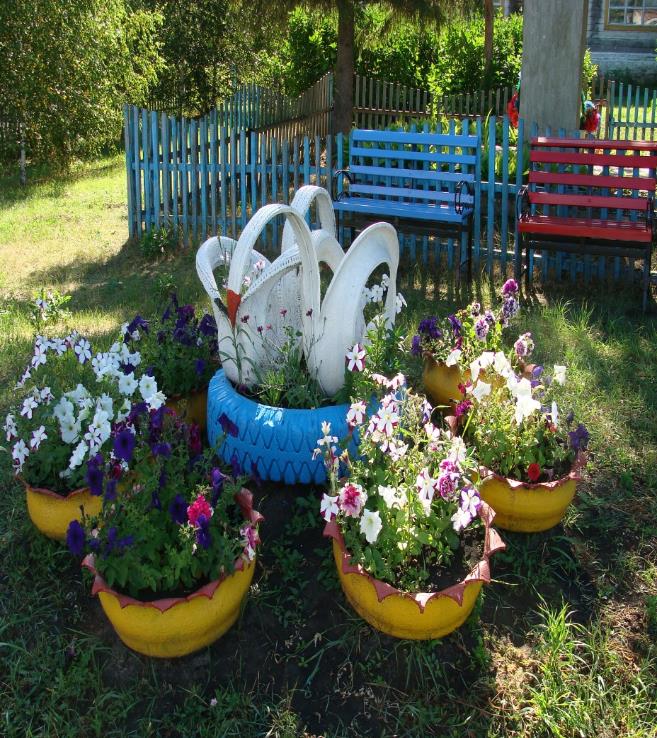 МКОУ Краснозерская СОШ № 2
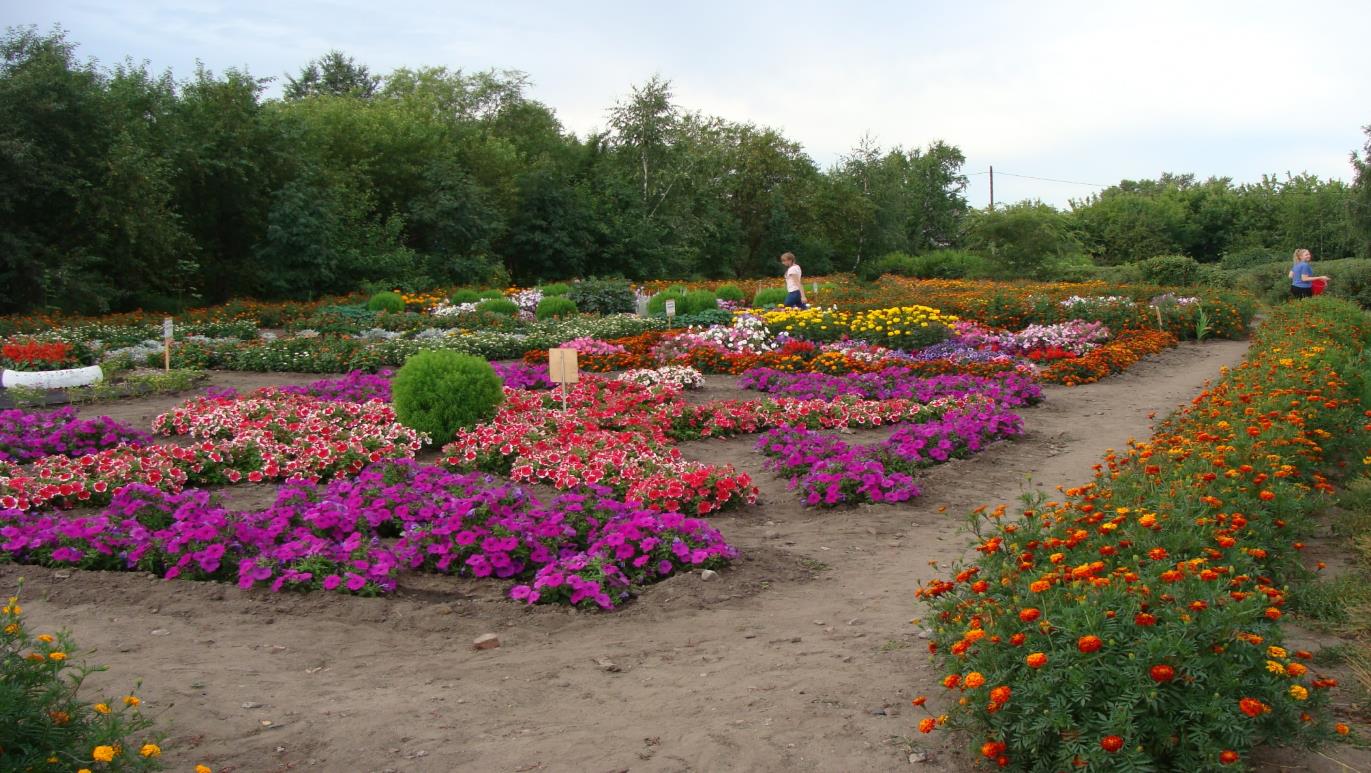 МКОУ Половинская СОШ
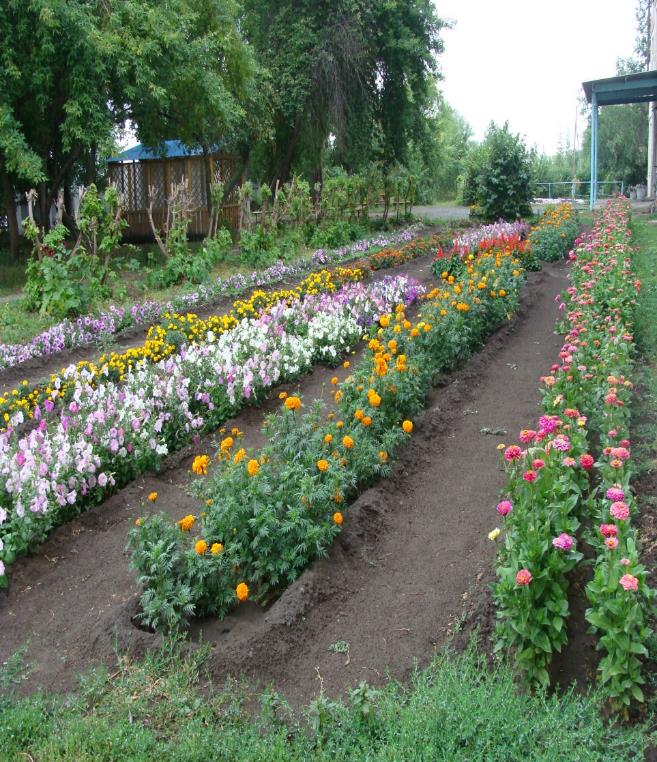 МКДОУ Краснозерский д/с № 4
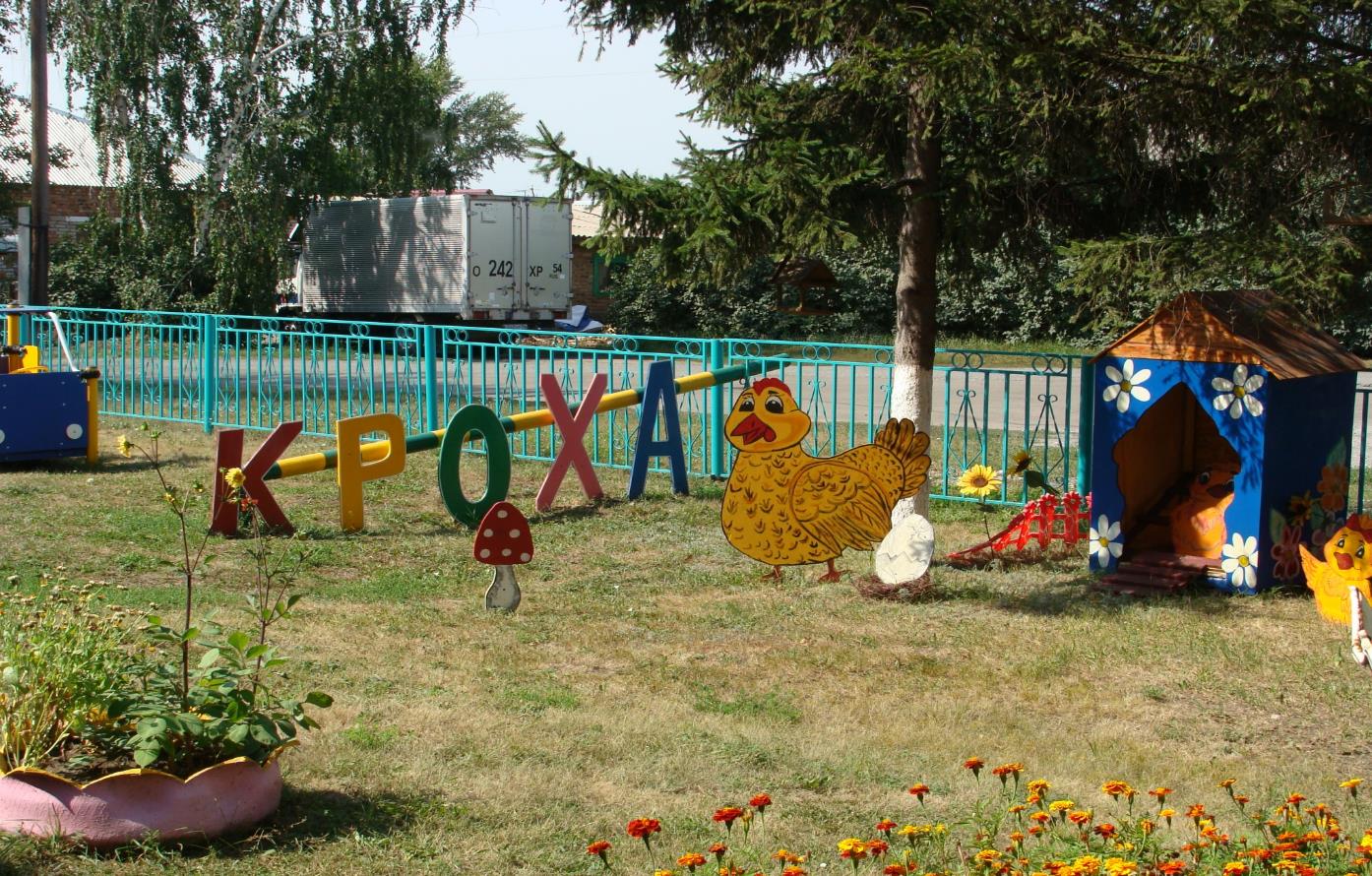 МКДОУ Мохнатологовский д/с
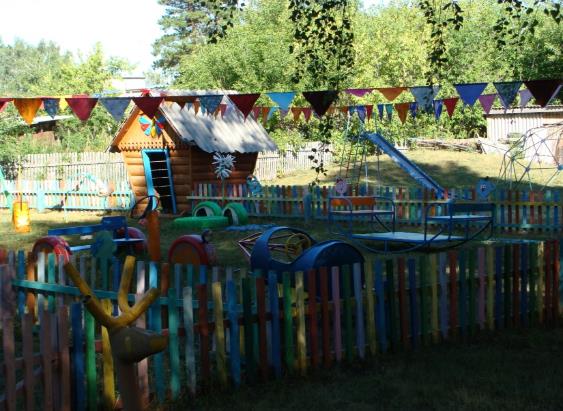 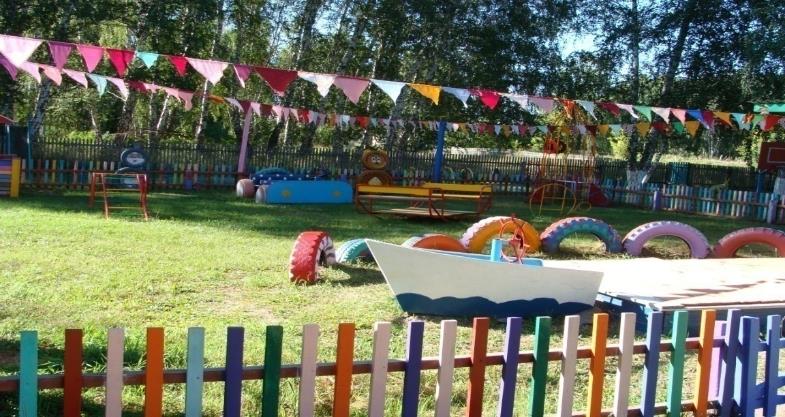 МКДОУ Краснозерский д/с № 3
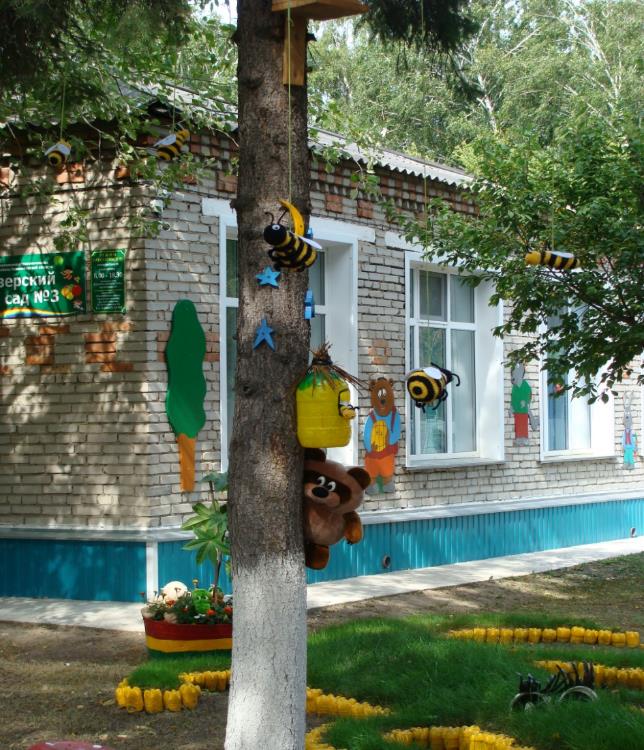 Дошкольное образование
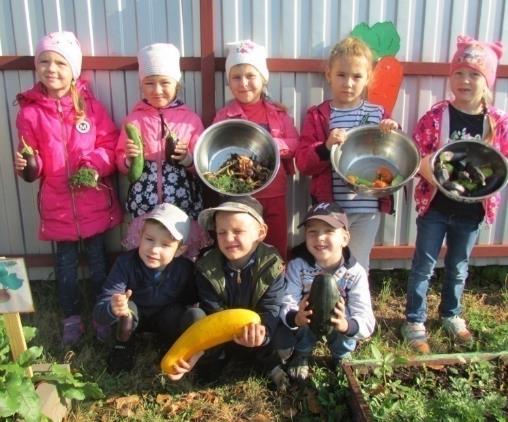 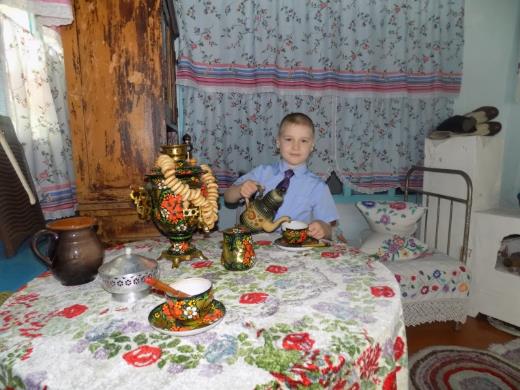 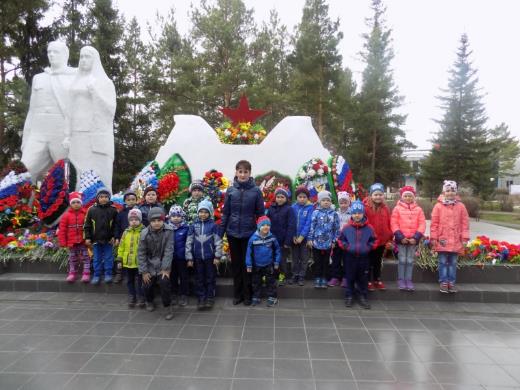 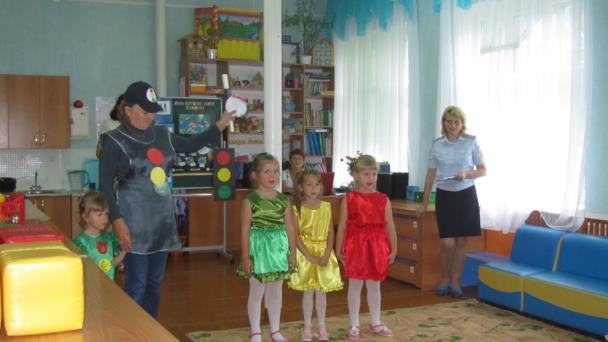 Победители конкурсного отбора ДОО, реализующих часть образовательной программы, формируемую участниками образовательных отношений
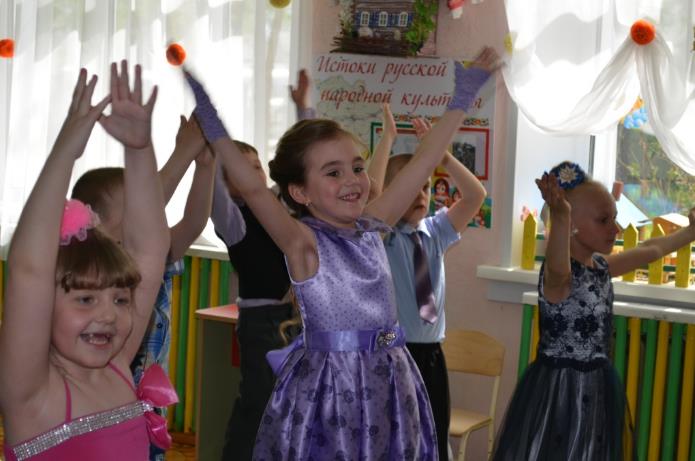 Краснозерский детский сад №2
Краснозерский детский сад №3
Краснозерский детский сад №5
ФГОС
дошкольное образование 
2014г. – все детские сады 
 начальное и основное общее образование
2014г. – 1-4 классы всех школ
2015г. – 5 классы всех школ
2016г. – 6 классы всех школ
2017г. – 7 классы всех школ
2018г. – 8 классы всех школ
среднее общее образование
2018г. – пилотные – МКОУ Колыбельская СОШ, 
                                            МКОУ Краснозерская СОШ №1 
           МКОУ Мохнатологовская СОШ
ФГОС НОО обучающихся с ОВЗ
2016г. – обучающиеся с ОВЗ 1-х классов
2017г. – обучающиеся с ОВЗ 2-х классов
2018 г. - обучающиеся с ОВЗ 2-х классов
Профильное обучение
Углубленное изучение отдельных предметов
Проект «Сетевая дистанционная школа Новосибирской области»
Русский язык 
 Информатика 
 Биология  
 Английский язык 
 Химия
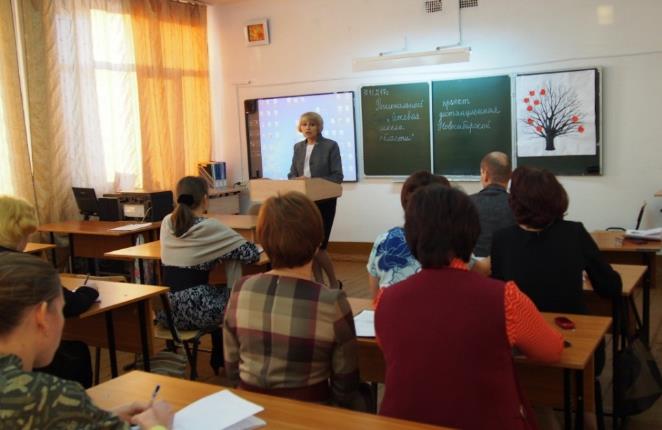 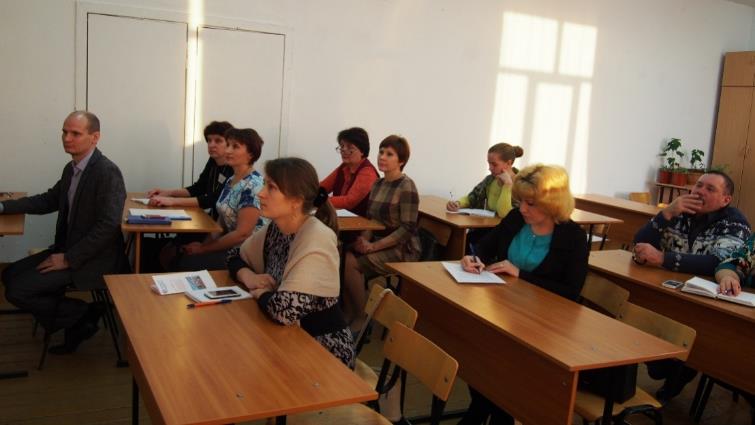 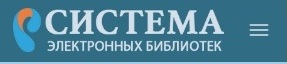 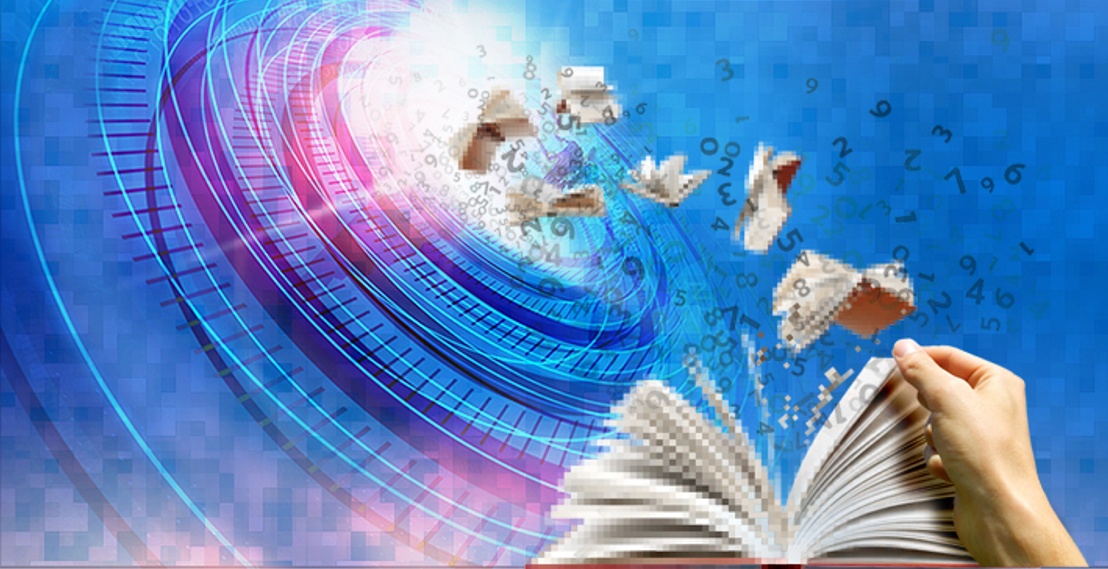 Всероссийские проверочные работы4 класс
Результаты ГИА – 11 по обязательным предметам
Итоги ЕГЭ
Лучшие индивидуальные результаты ЕГЭ
Итоги ГИА 9 классов
Лучшие результаты школ по ГИА -9
Лучшие результаты школ по ГИА -9
Школы, в которых девятиклассники все допущены  к экзаменам и все сдали
МКОУ Зубковская СОШ
МКОУ Коневская СОШ
МКОУ Новобаганенская ООШ
МКОУ Светловская ООШ
Сентябрьский этап ГИА-9
Проект «Обучение и социализация детей с ограниченными возможностями здоровья в инклюзивном образовательном пространстве»
реализуют
МКОУ Колыбельская СОШ
МКОУ Октябрьская СОШ
МКОУ Половинская СОШ
подали документы на конкурсный отбор
МКОУ Нижнечеремошинская СОШ
МКОУ КСОШ №2 имени Ф.И.Анисичкина
Обучение детей с ОВЗ в школах
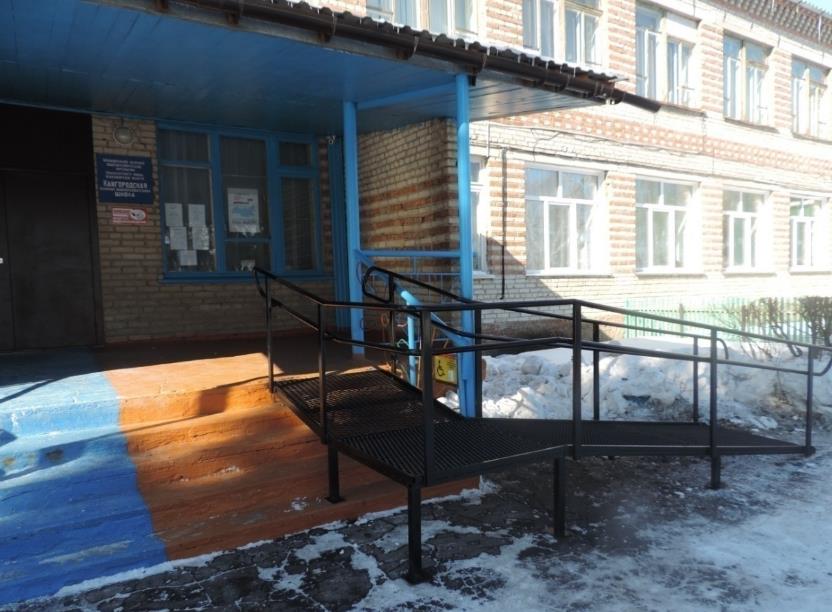 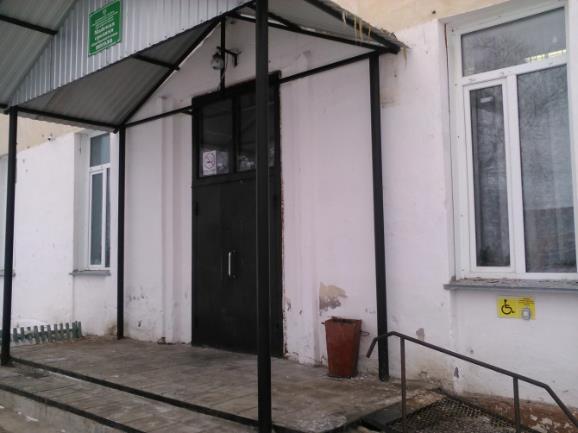 Питание обучающихся
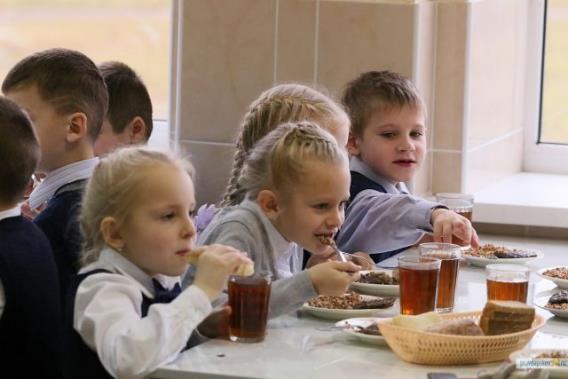 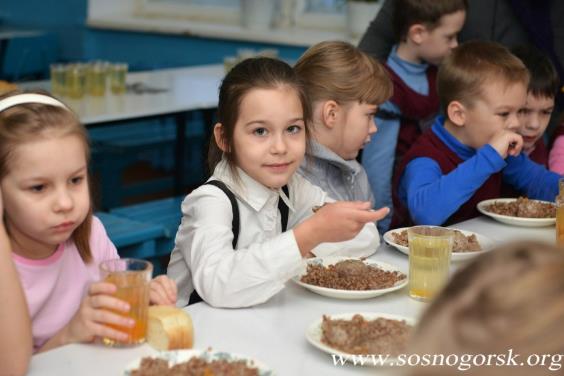 Дополнительное образование
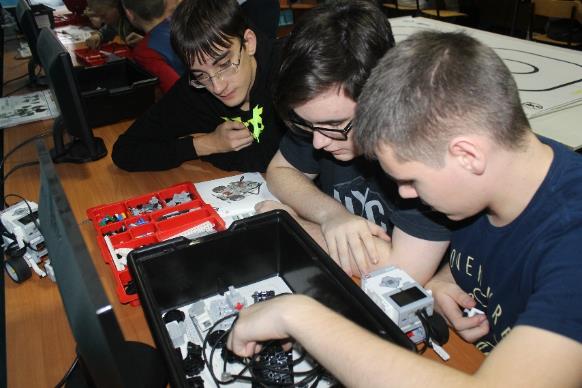 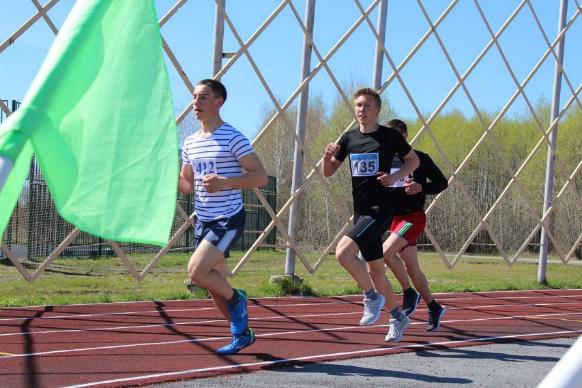 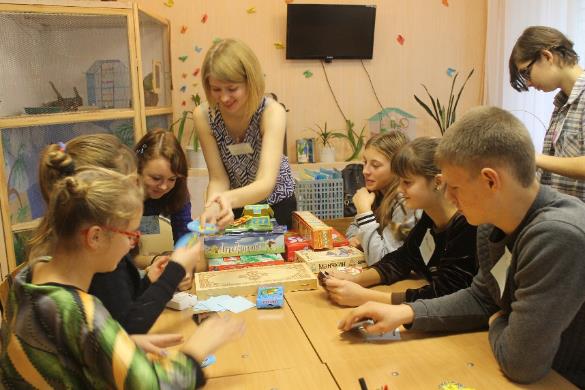 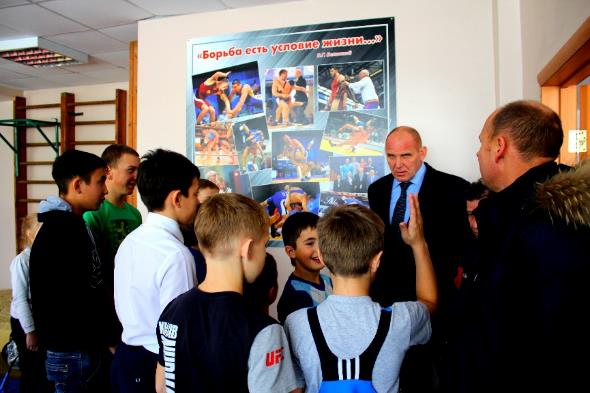 Дополнительное образование детей
Учебно-тренировочные сборы для воспитанников ДЮСШ
отделения легкой атлетики
отделения волейбола
каникулярная школа
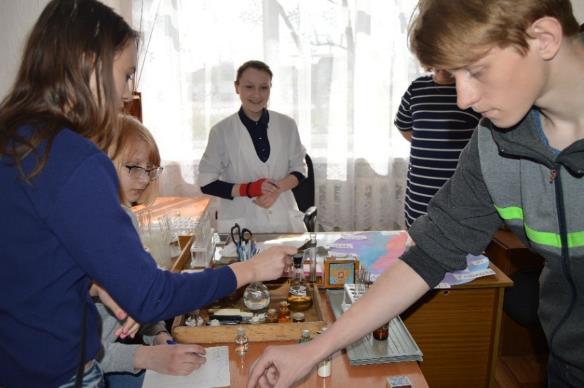 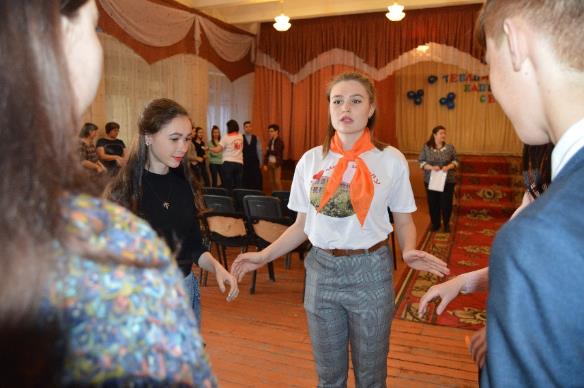 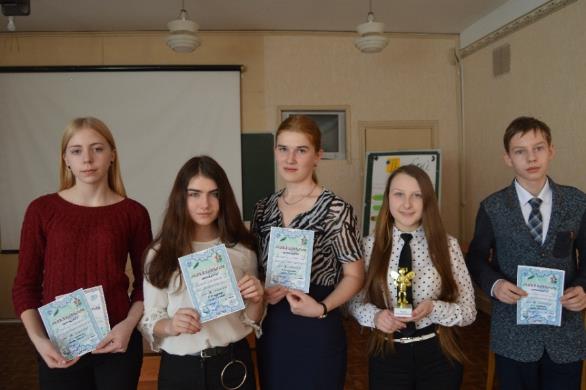 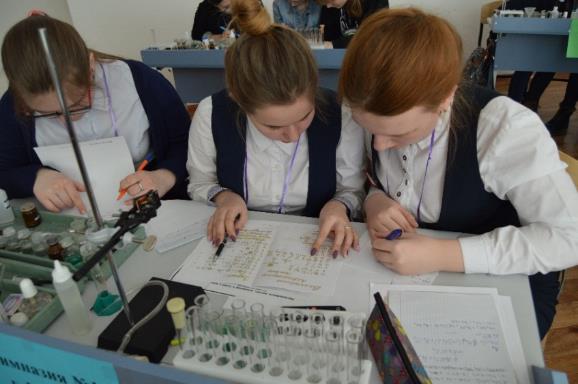 Стипендия Главы
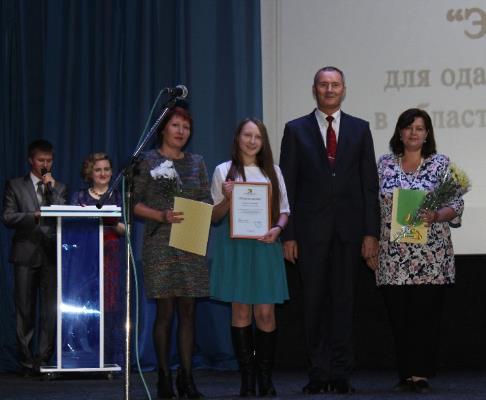 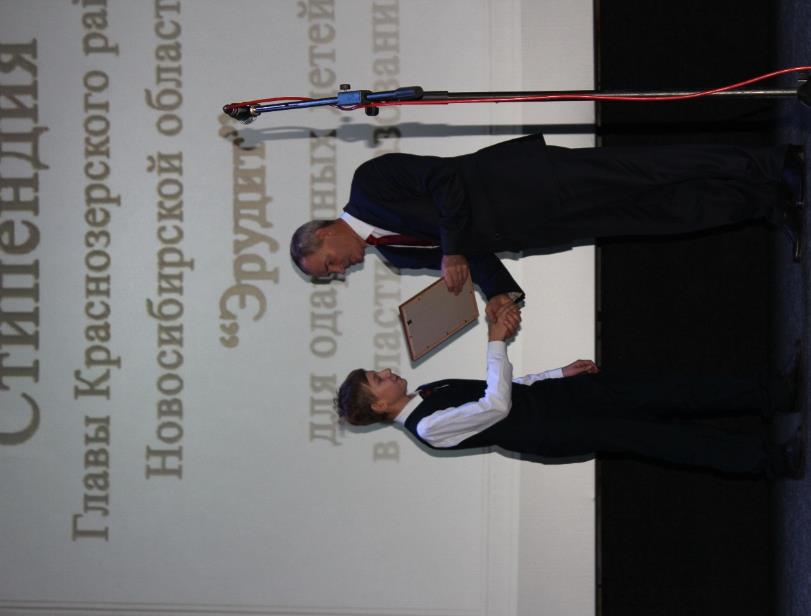 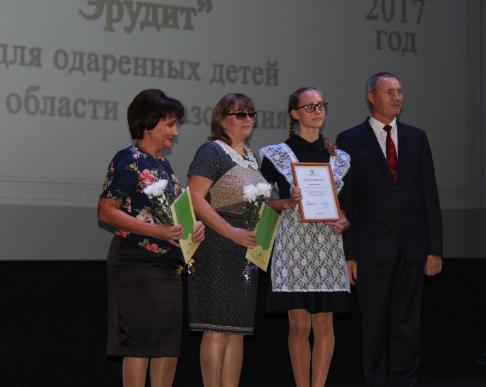 учебно-производственная бригада МКОУ Орехологовской СОШ
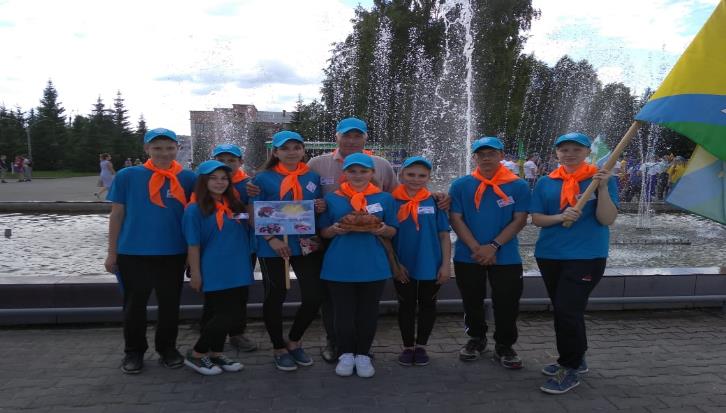 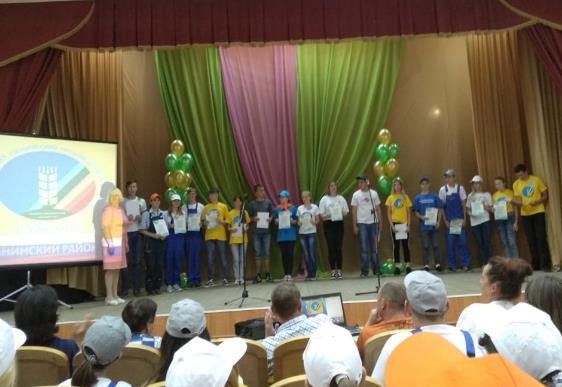 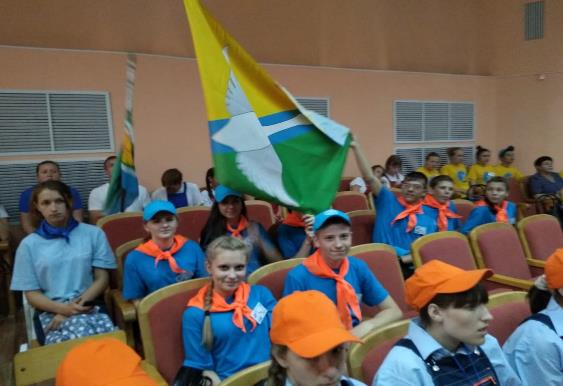 Учебные сборы
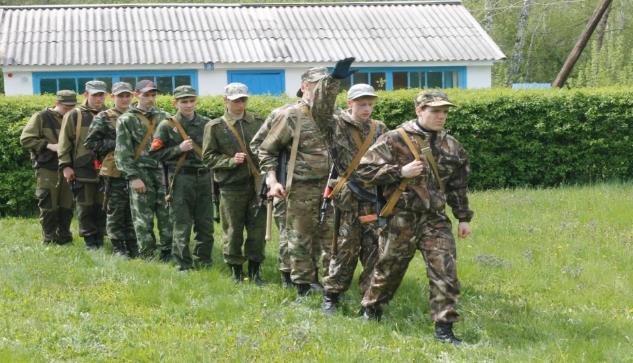 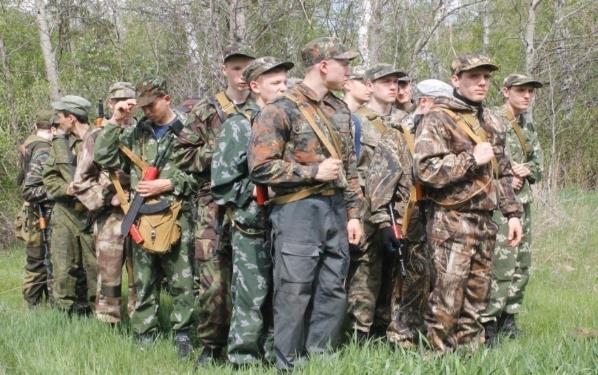 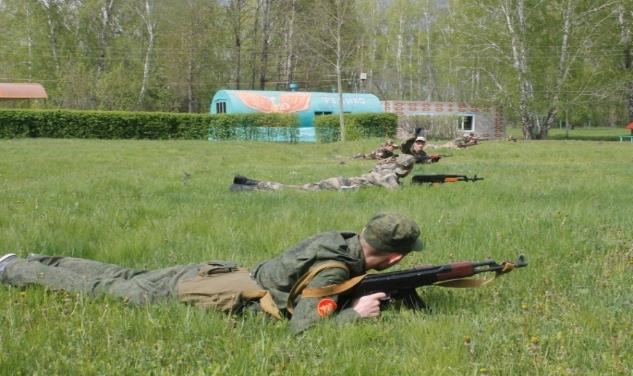 Военно-спортивная игра«Граница»
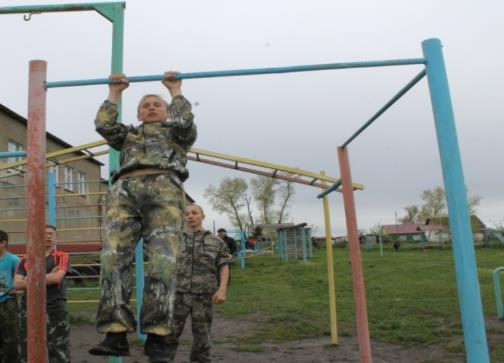 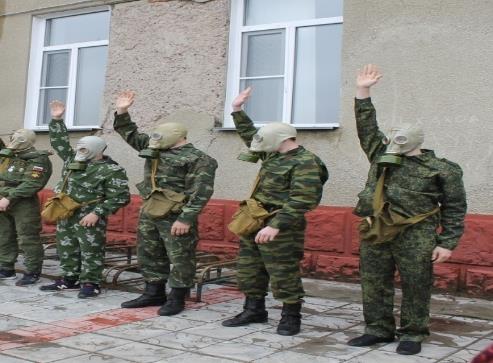 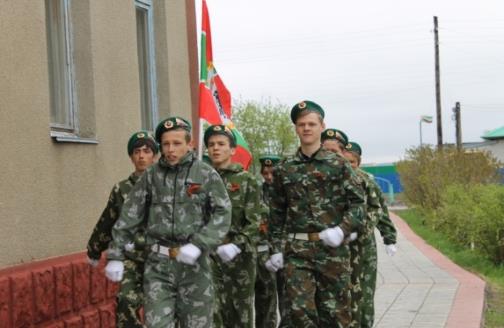 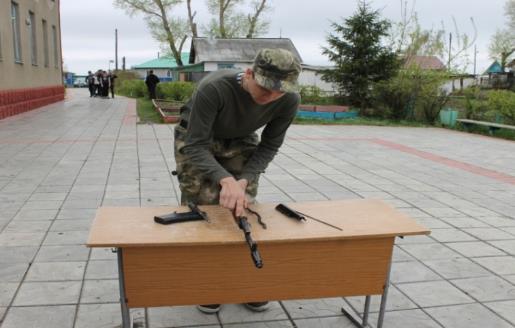 кадеты
КСОШ №2
Половинской СОШ
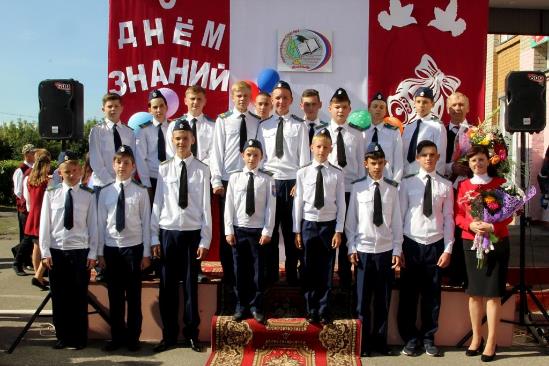 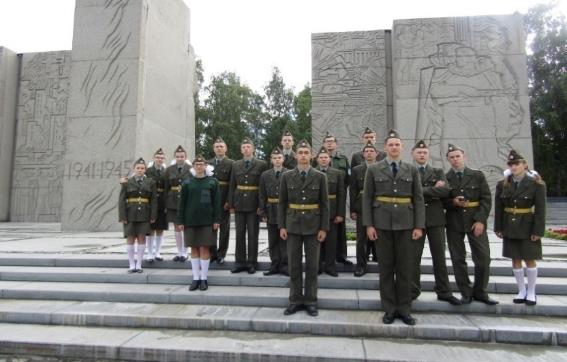 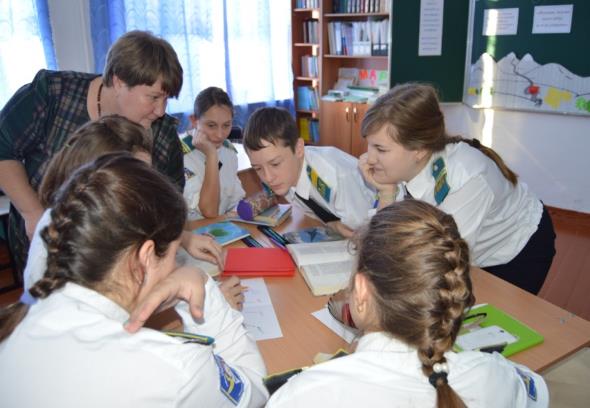 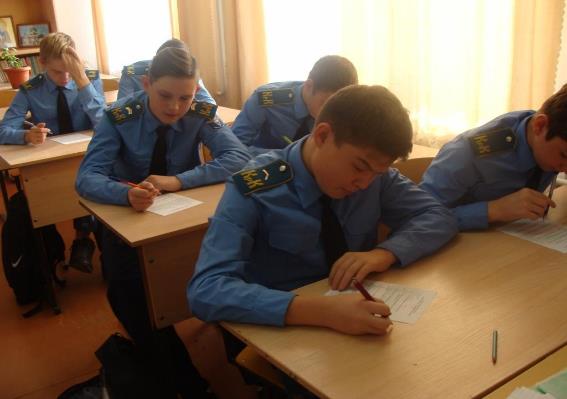 Победители районной спартакиады школьников

МКОУ Краснозерская СОШ № 1
МКОУ Орехологовская СОШ
МКОУ Половинская ООШ
Трудовое лето
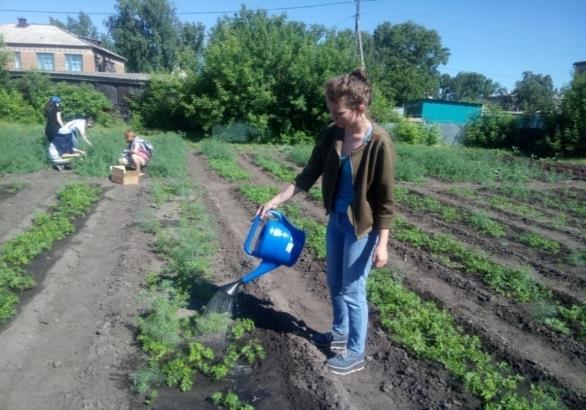 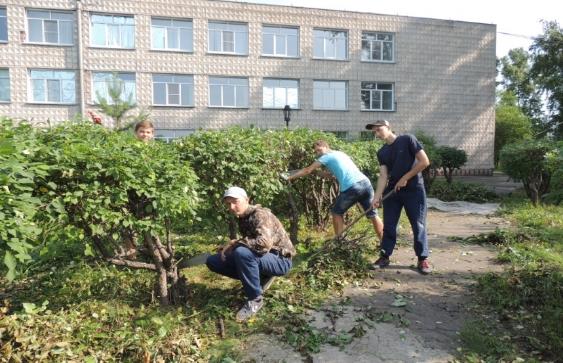 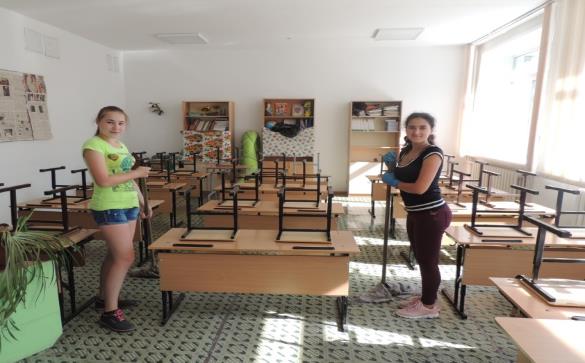 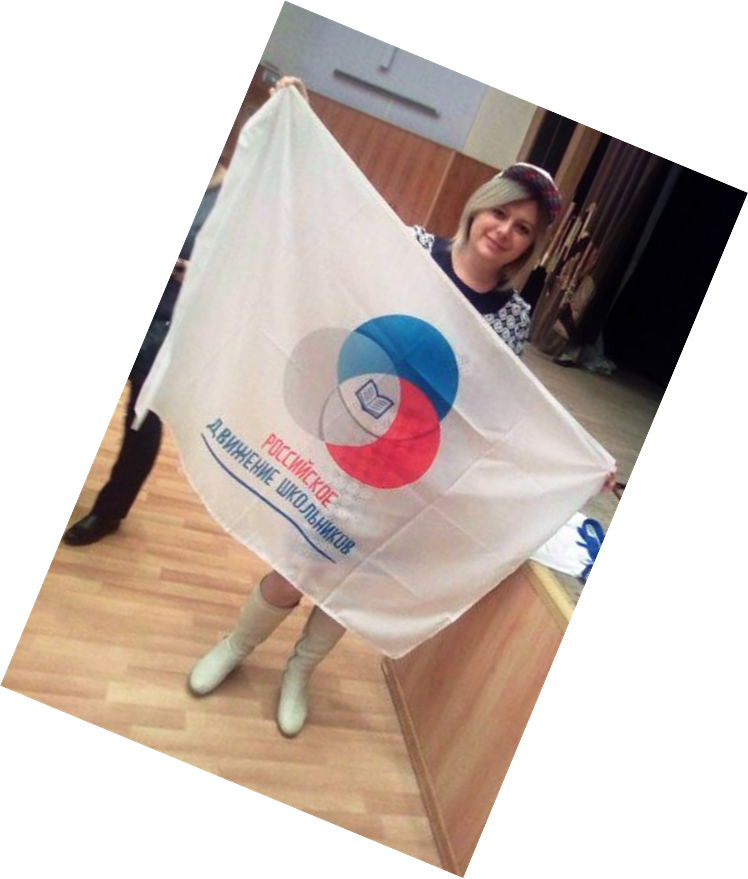 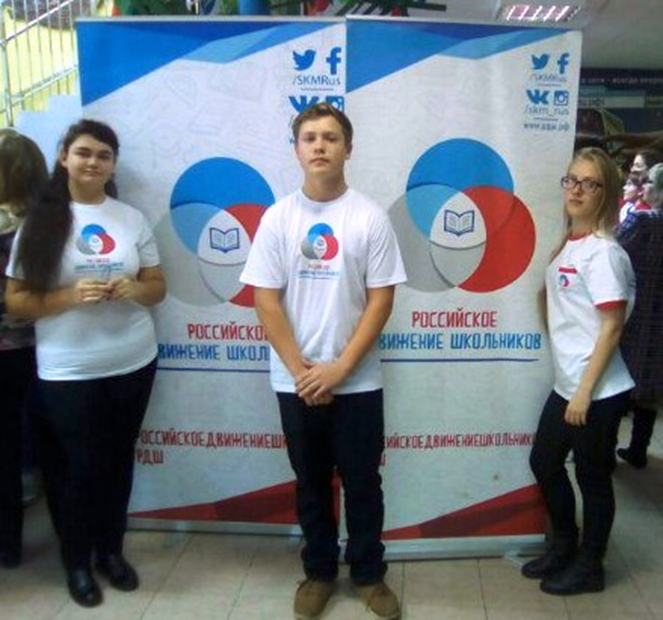 РОССИЙСКОЕ ДВИЖЕНИЕ ШКОЛЬНИКОВ
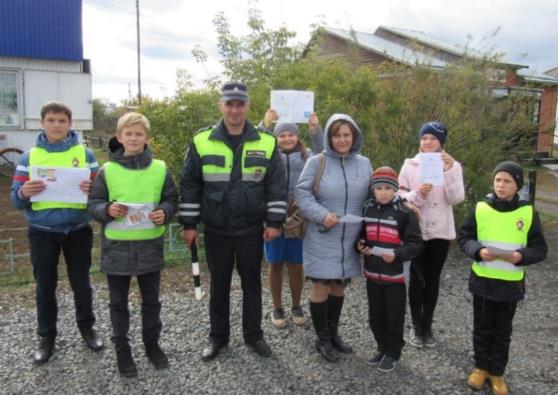 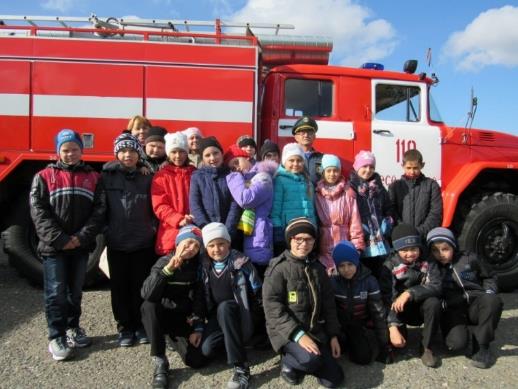 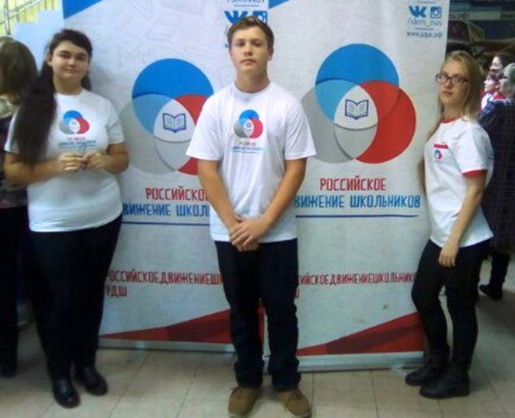 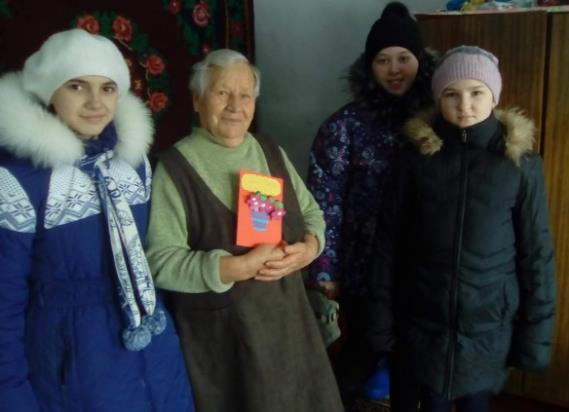 Отряд ЮИДД Краснозерской СОШ №1
Районное родительское собрание
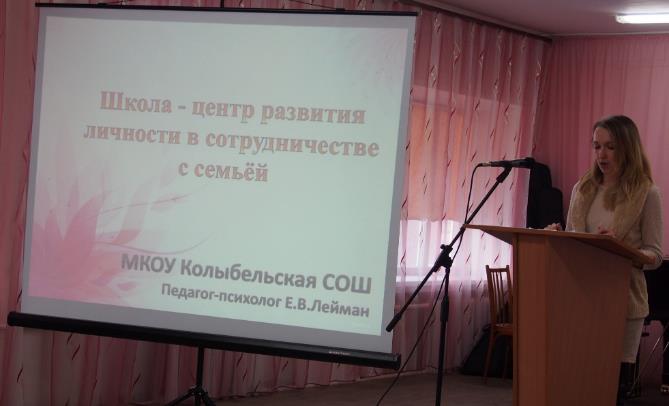 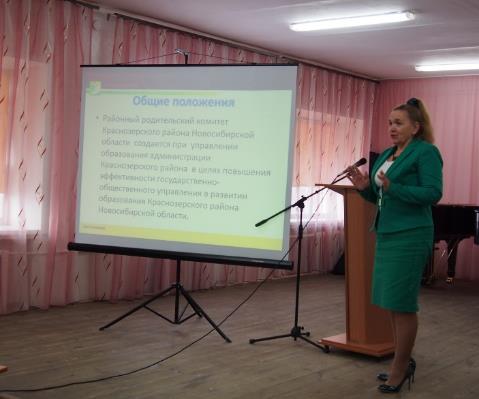 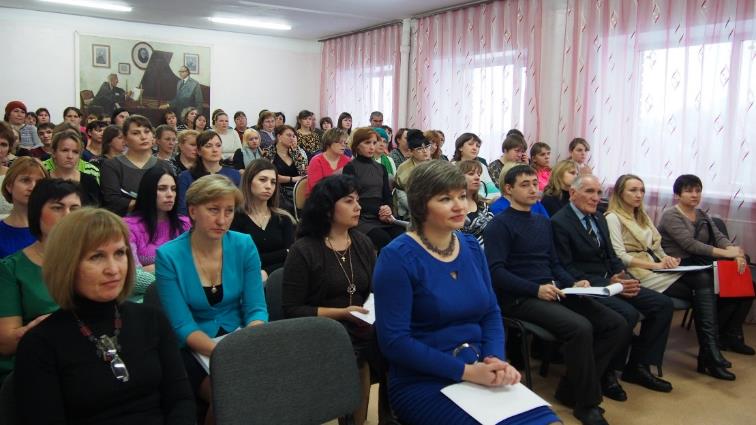 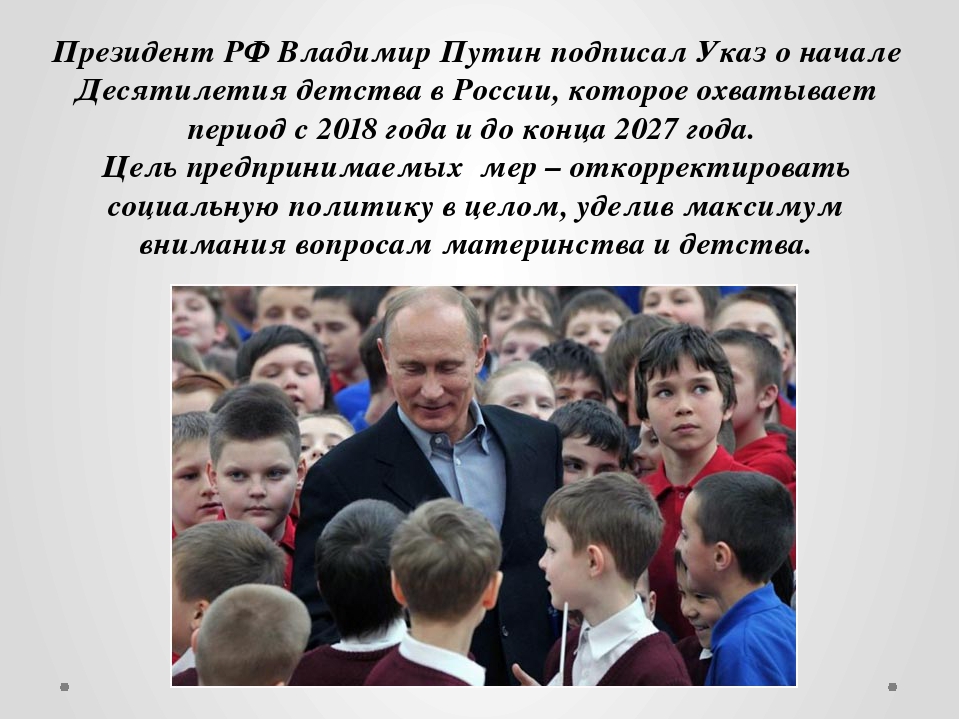 Кадровый потенциал ДОУ
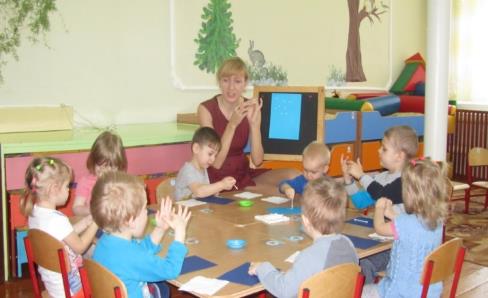 127 воспитателей
18 учителей - логопедов
160 педагогов
11 музыкальных руководителей
1 педагог - психолог
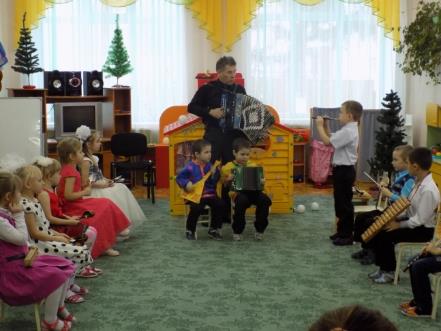 2 инструктора по физической культуре
1 педагог дополнительного образования
Премия Главы Краснозерского района Новосибирской имени В.Э.Эйфуса
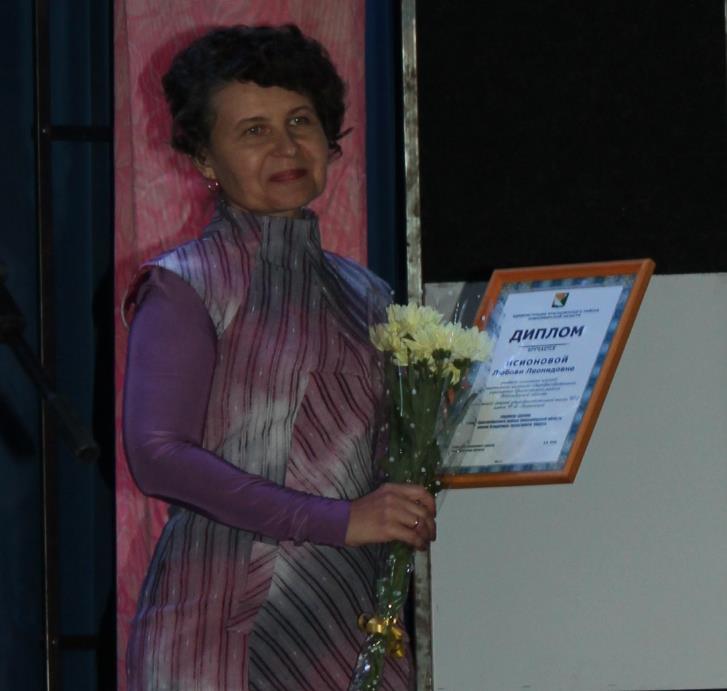 Исионова 
Любовь
 Леонидовна 
Учитель МКОУ КСОШ №2 имени Ф.И. Анисичкина , лауреат Премии 2017г.
Аттестация педагогов школ
Прибыло учителей в школы
Молодые специалисты
С опытом работы
Курсы повышения квалификации педагогов и руководителей по ФГОС ДО, НОО, ООО
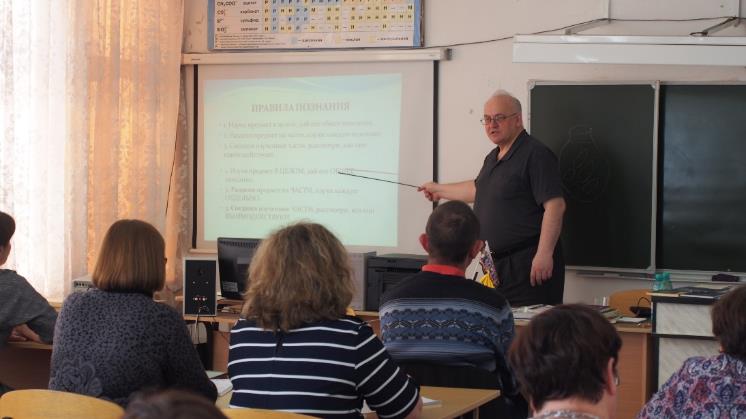 94 %
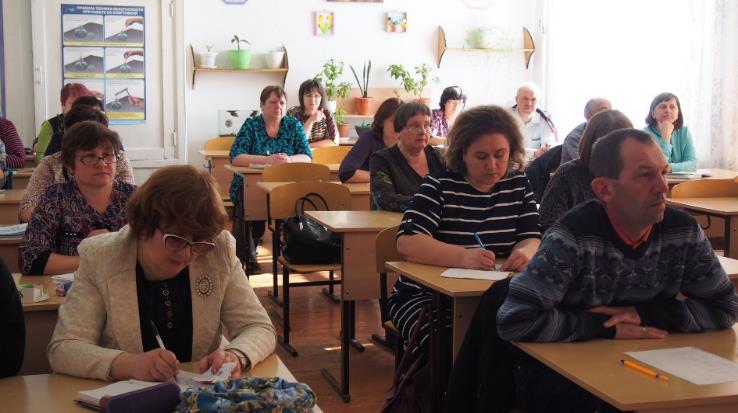 Победители конкурсов
Федеральный уровень:

Всероссийский конкурс Л.С.Выготского
 - победитель, Щекотько Н.А. (Краснозерский детский сад №3)
Всероссийская смотр-выставка «Детский сад: мир любви заботы и внимания»
 - победитель (Краснозерский д/с № 4)
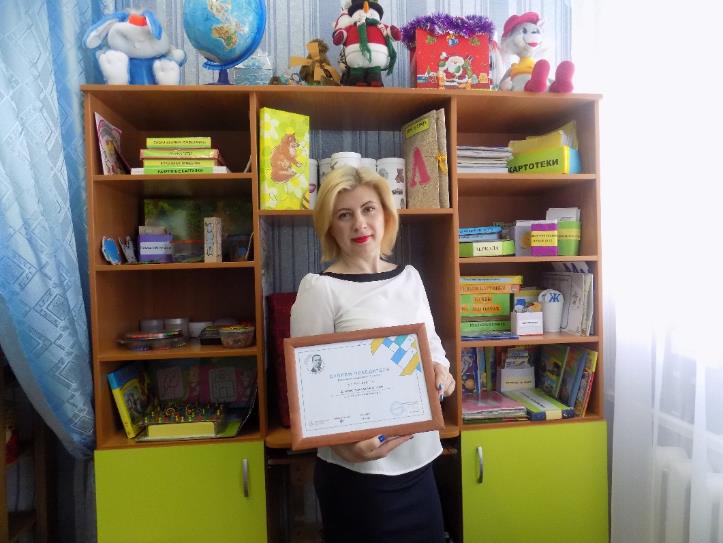 Победители конкурсов
Региональный уровень:
Областной конкурс на лучшую общеобразовательную организацию, развивающую шахматы в городских округах и муниципальных районах Новосибирской области
Победитель, Бабусенко Н.В. (Краснозерская СОШ №2)
Областной конкурс «Лучший заведующий ДОУ Новосибирской области»
 призер, Зубарева А.А. (Краснозерский д/с№4)
Региональный конкурс  «Моя экологическая культура и здоровый стиль жизни»
 лауреат, Павленко Л.А. (Половинский д/с №1)
Областной смотр-конкурс  «Экобэби»
 диплом II степени, коллектив Краснозерского д/с №3)
диплом II степени, Ахметжанова Н.А. Краснохуторской д/с )
Областной фестиваль психолого-педагогических идей
диплом III степени, Кожекина Н.А. (Краснозерская СОШ №1)
Муниципальный уровень
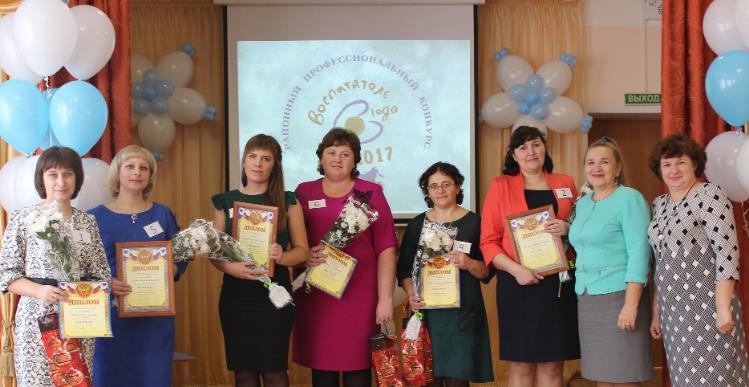 «Учитель года»
Победитель – Слепцова Г.Ф. 
(КСОШ №2им.Ф.И.Анисичкина)
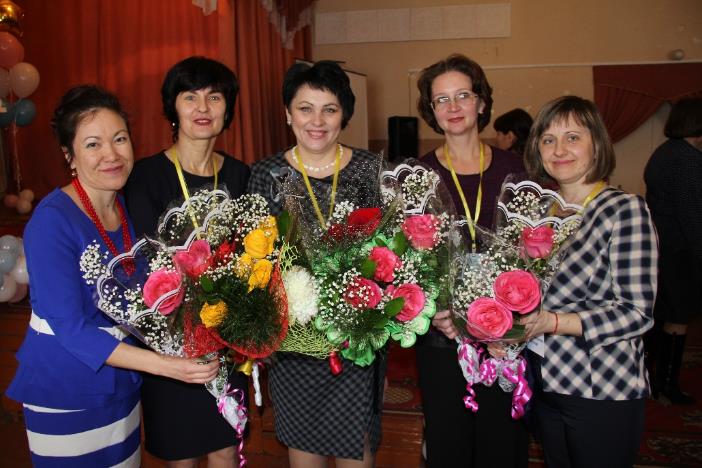 «Воспитатель года»
Победитель – Полторацкая А.С. (Краснозерский д/с №2)
Участие в очных областных конкурсах
Фоменко Анна Николаевна (Краснозерская СОШ №1)
Полторацкая Анна Семеновна (Краснозерский д/с №2)
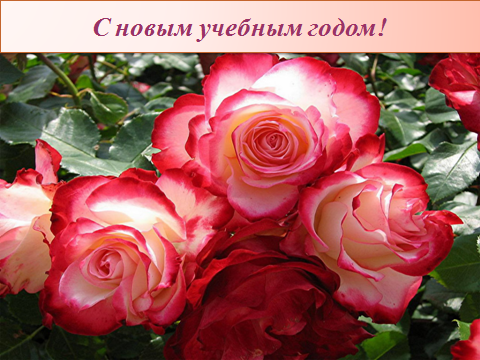